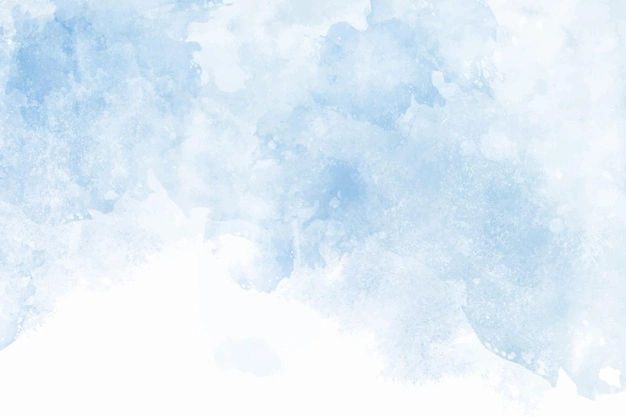 الحزم ورقم 10
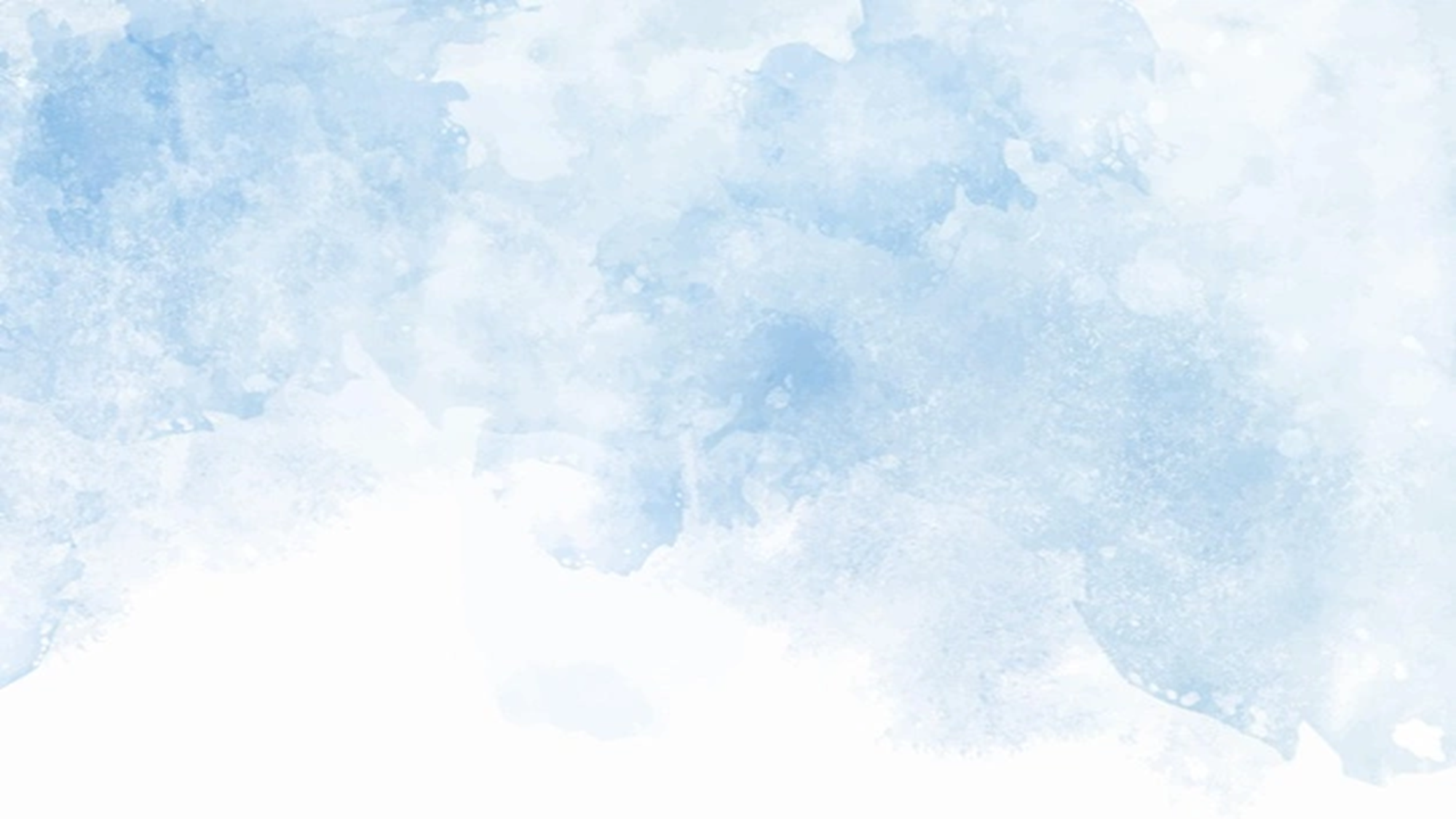 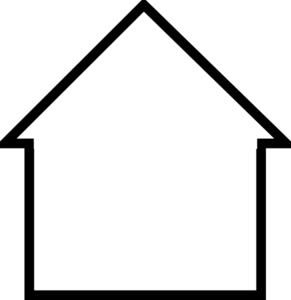 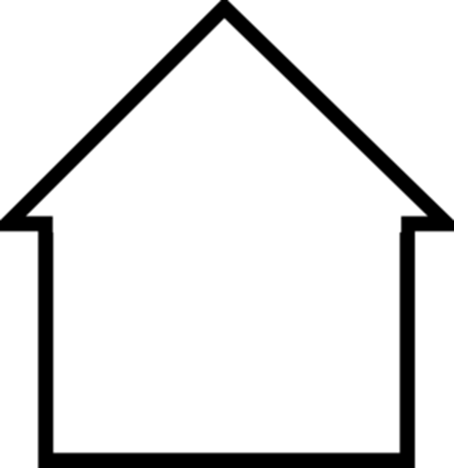 بيت العشرات
بيت الآحاد
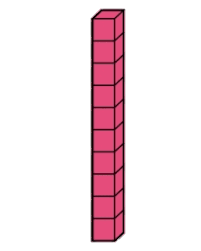 10
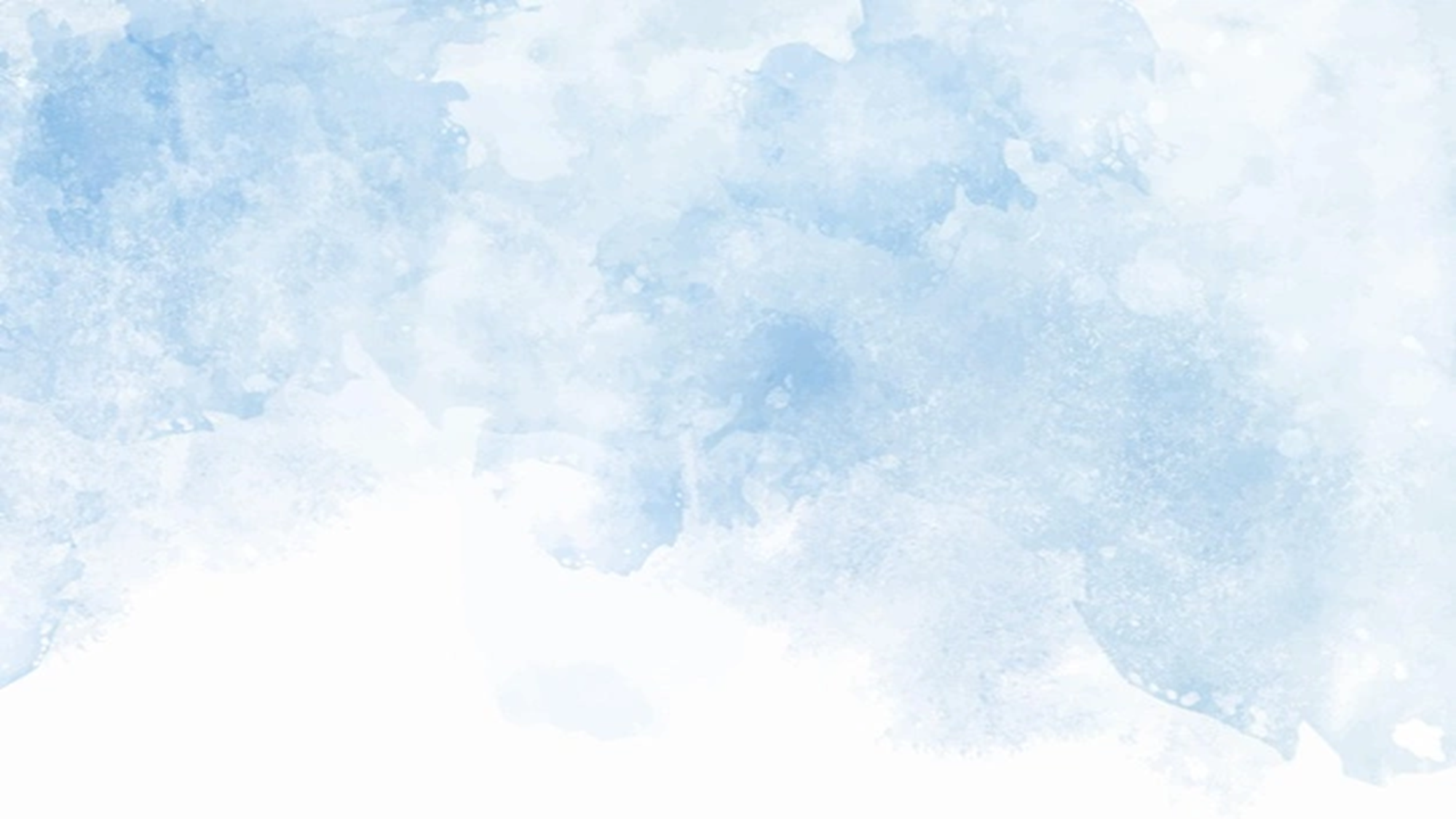 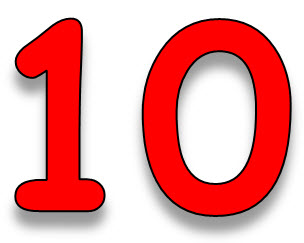 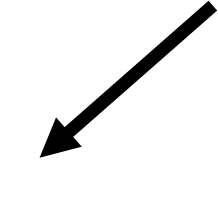 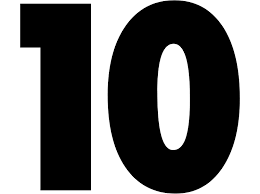 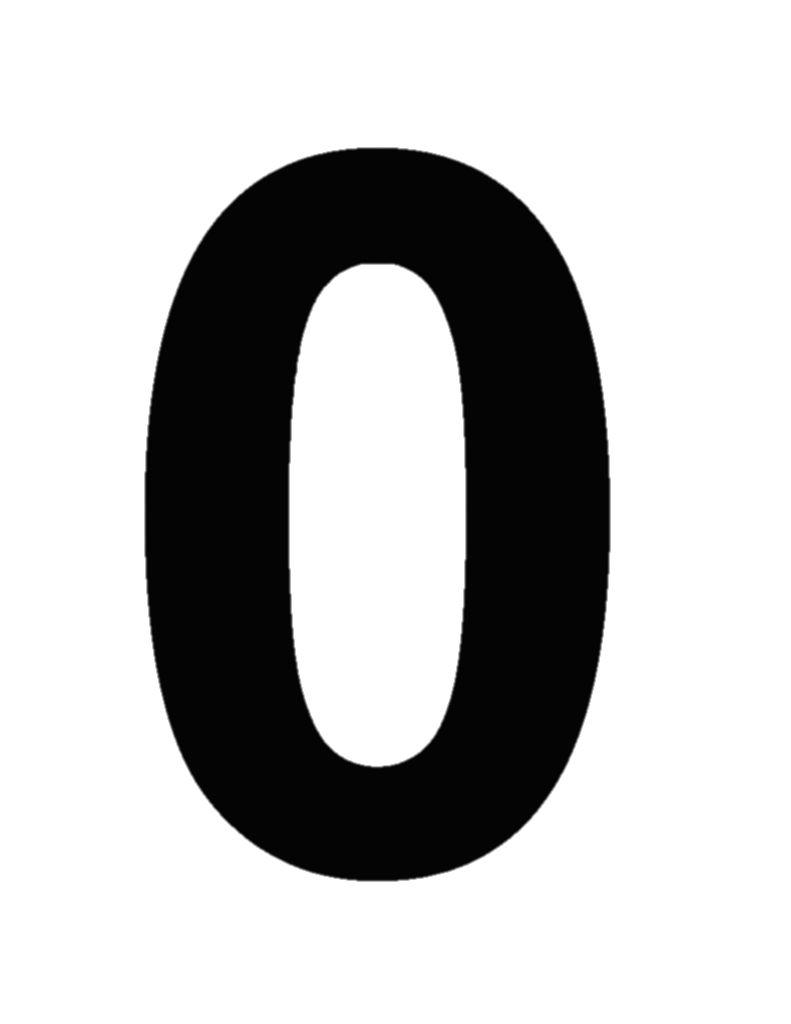 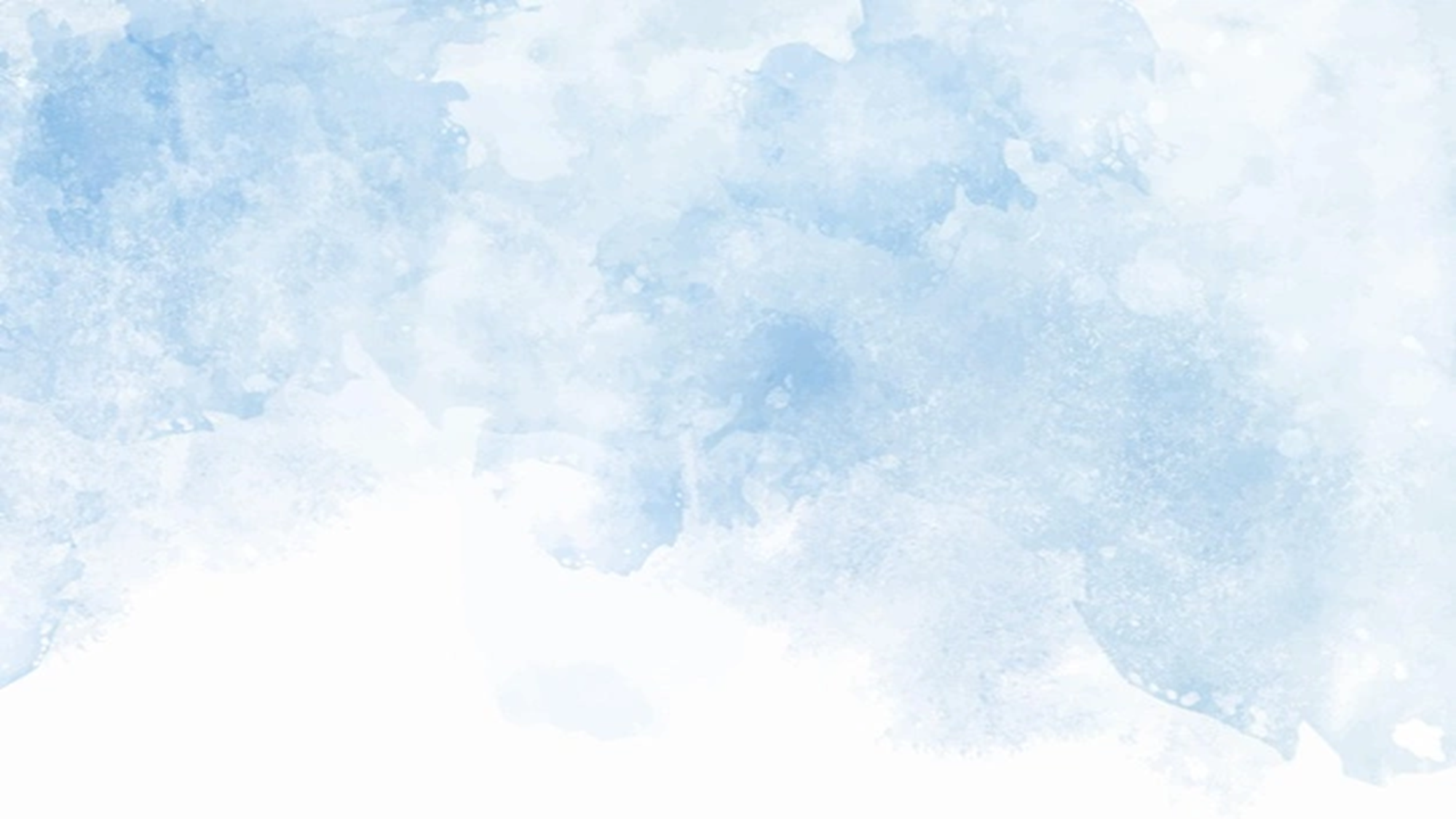 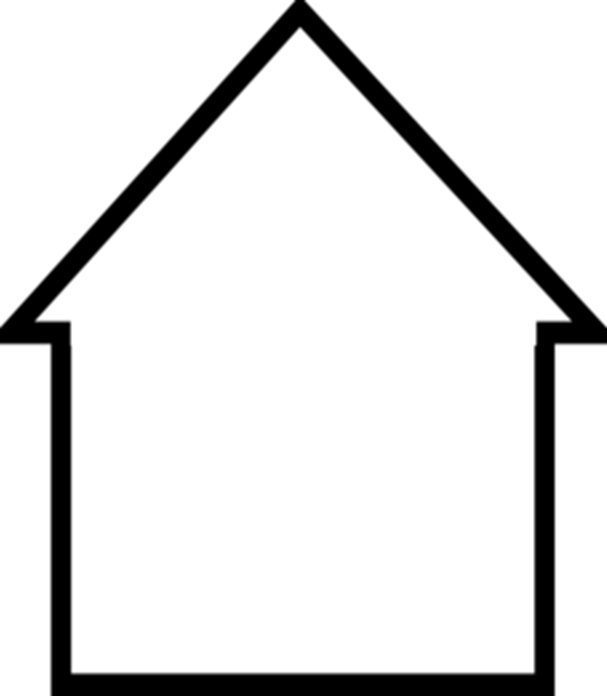 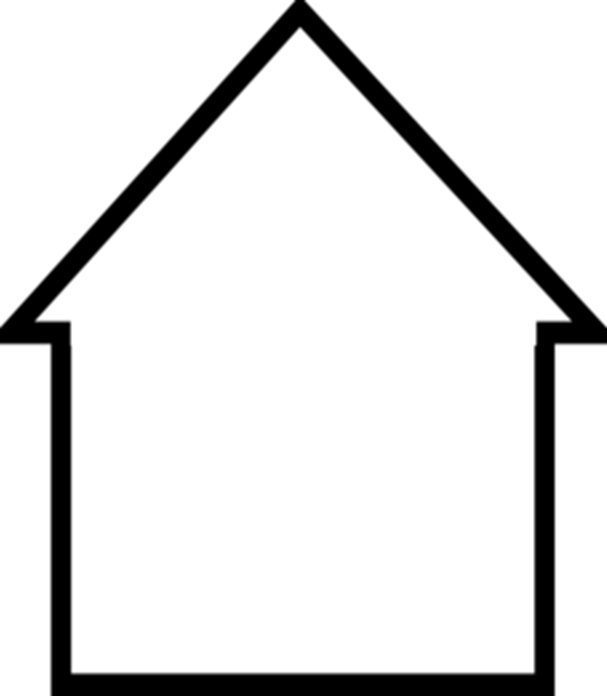 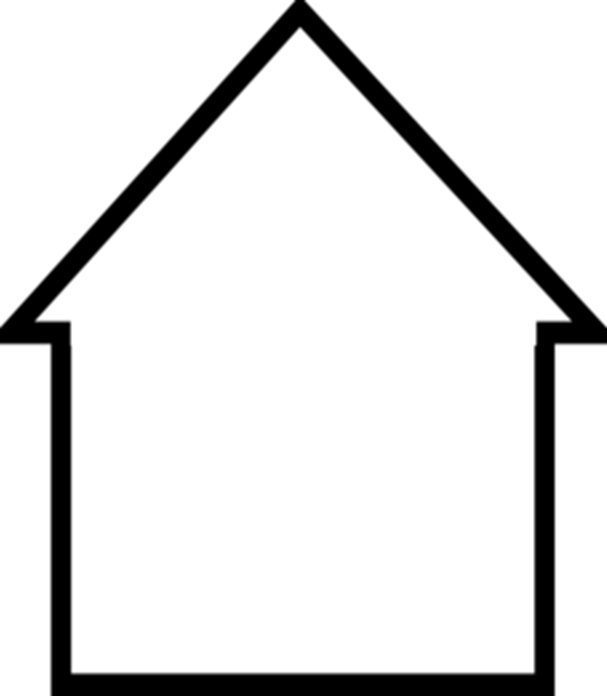 بيت الآحاد
بيت الآحاد
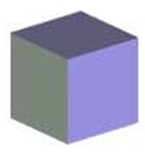 بيت الآحاد
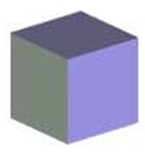 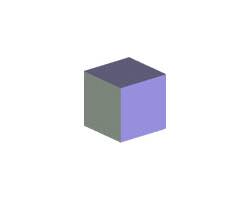 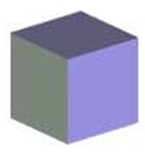 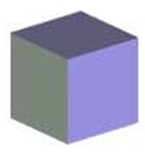 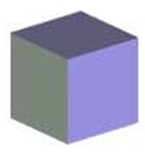 3
1
2
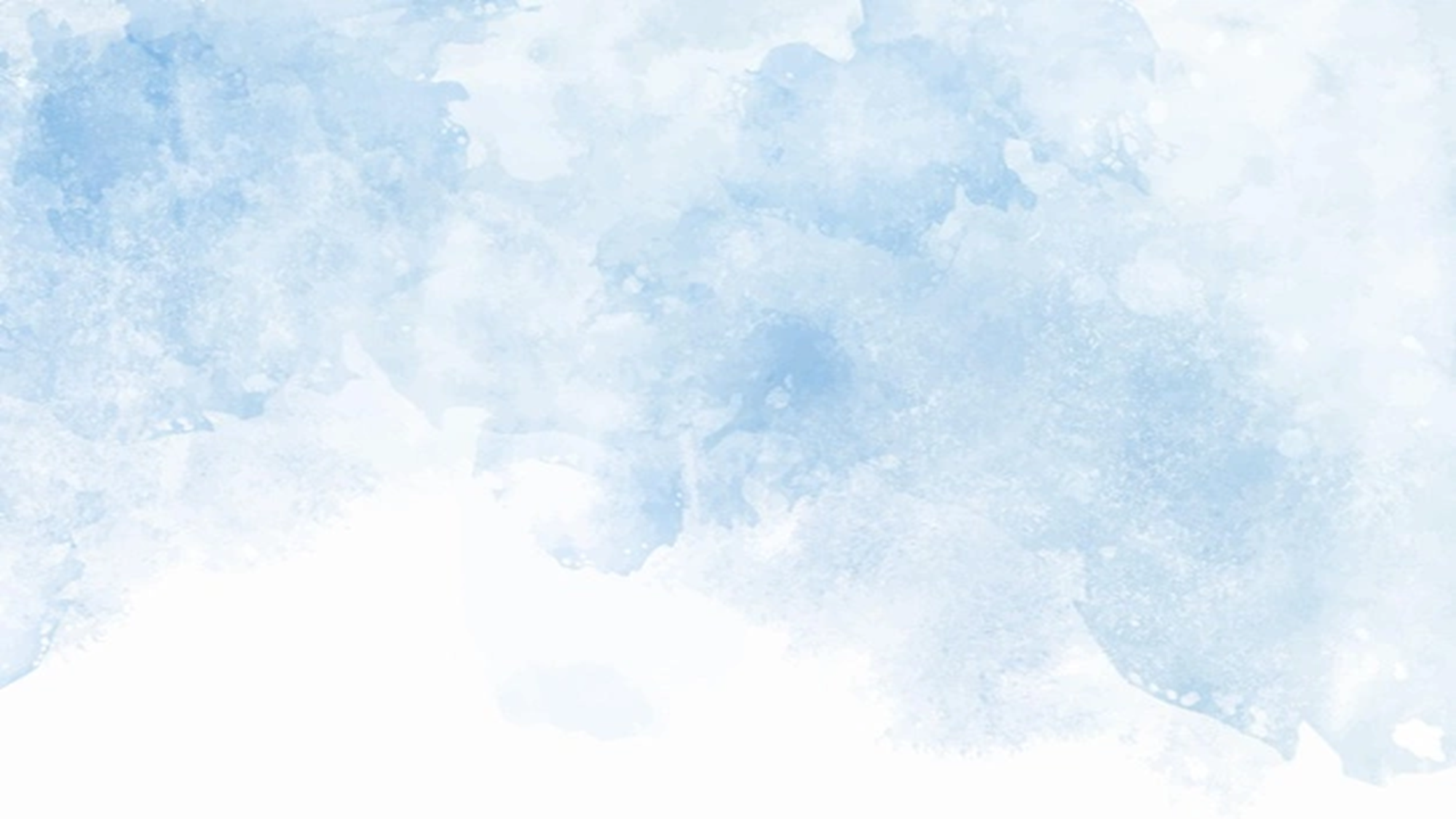 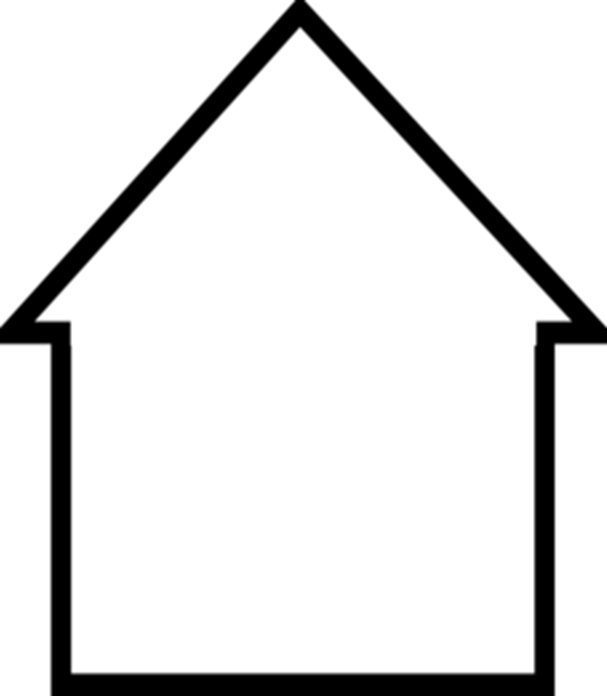 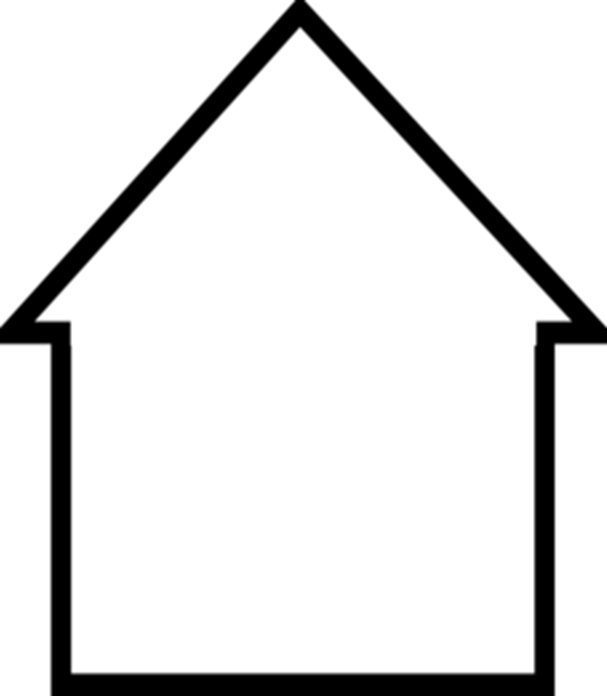 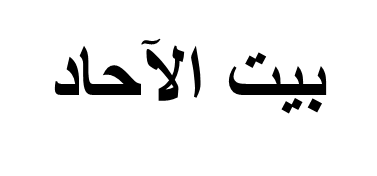 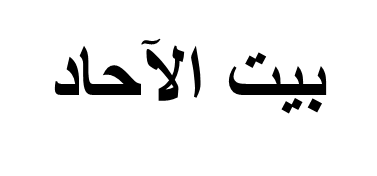 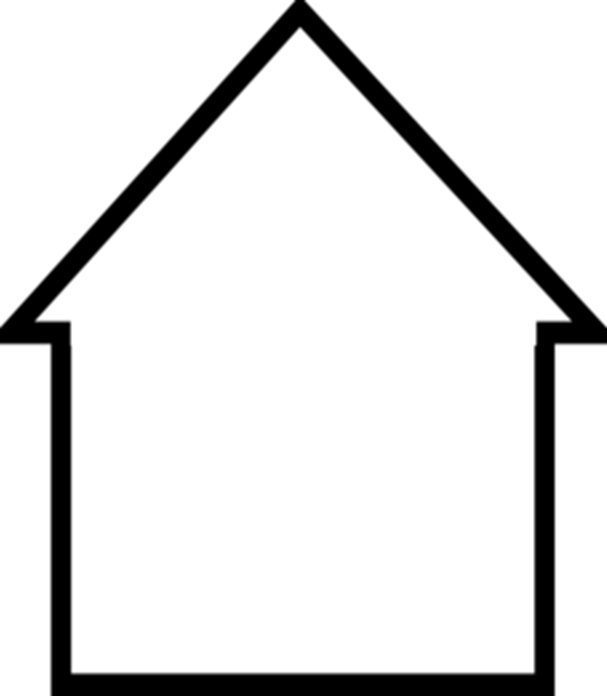 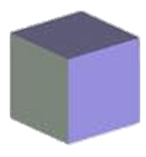 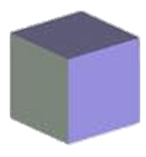 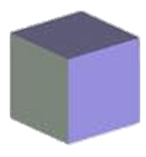 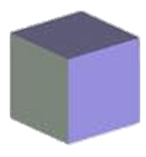 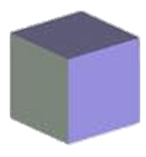 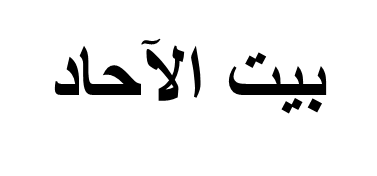 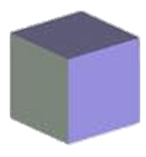 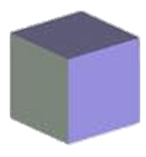 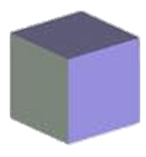 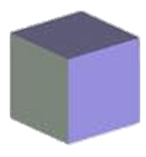 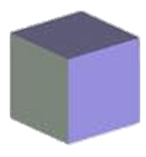 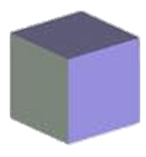 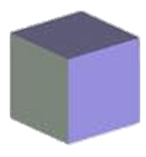 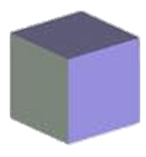 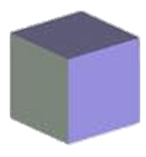 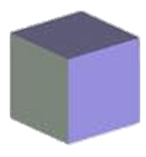 6
4
5
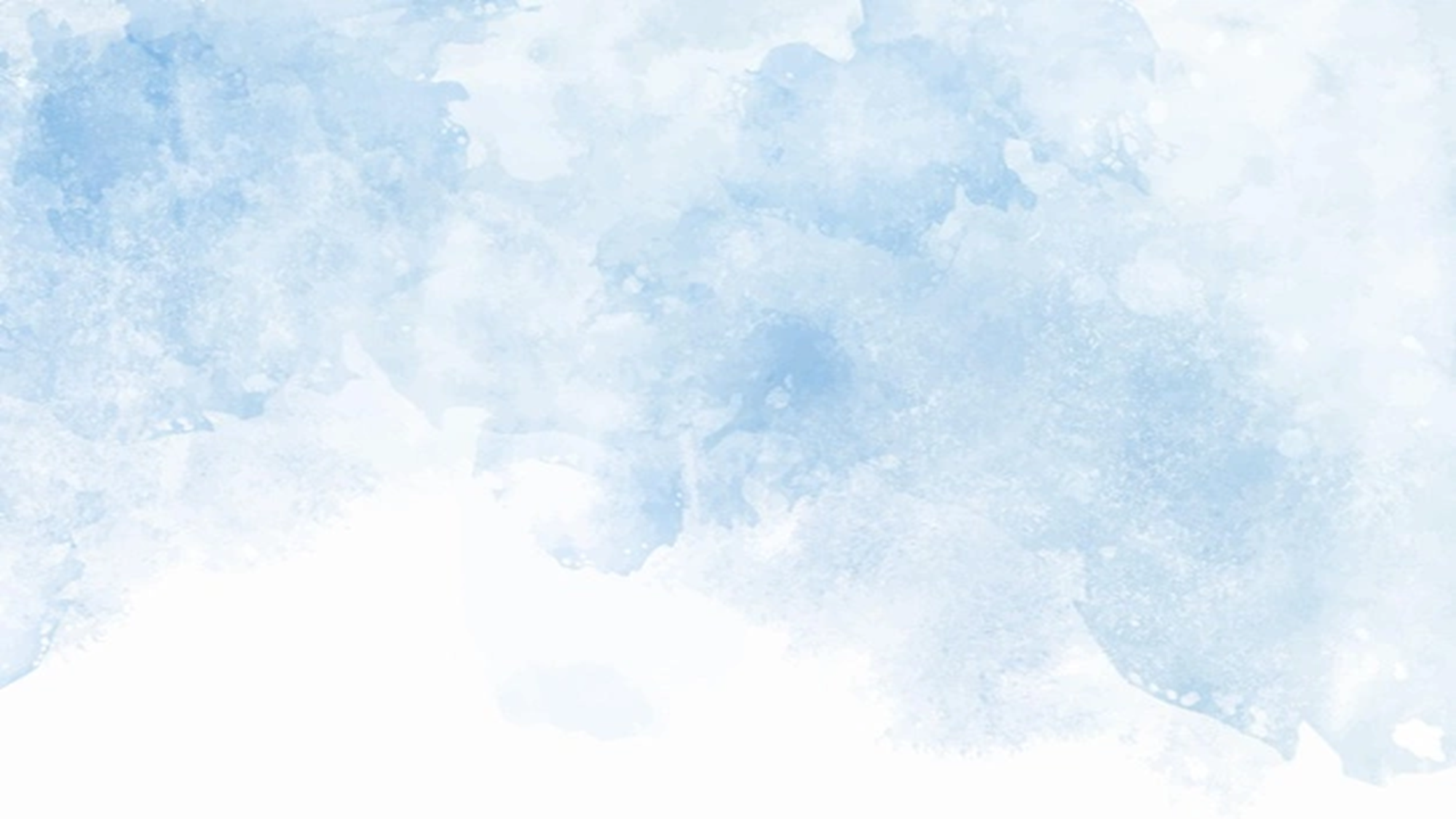 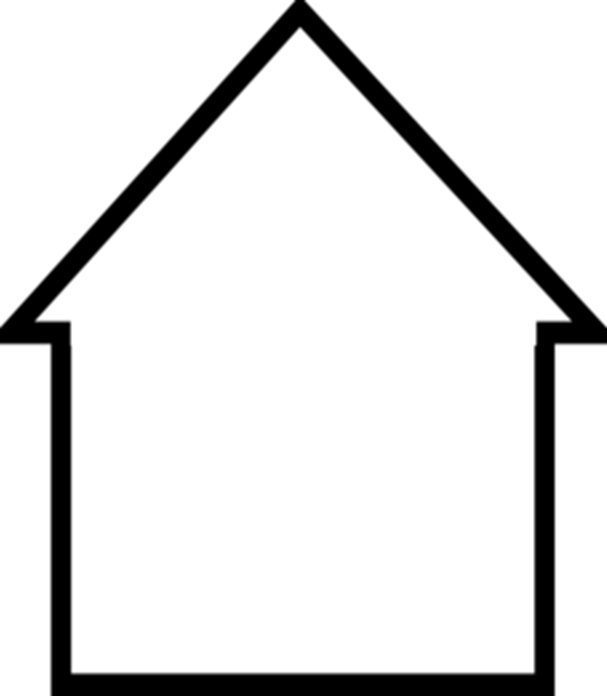 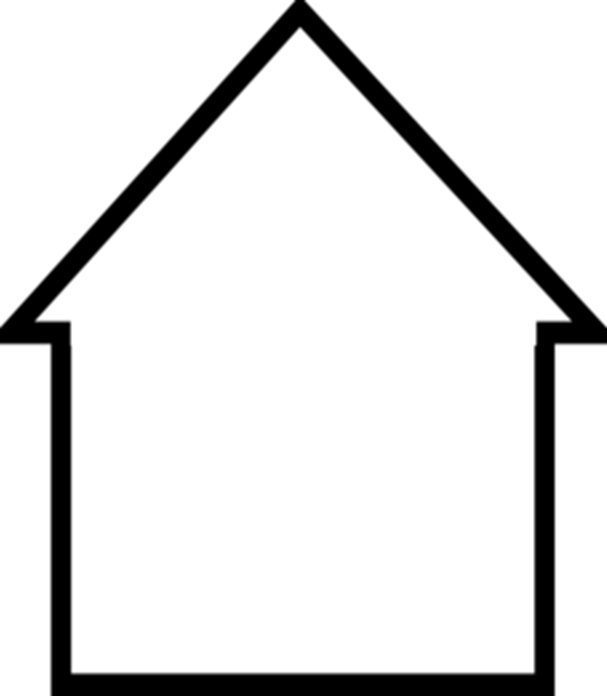 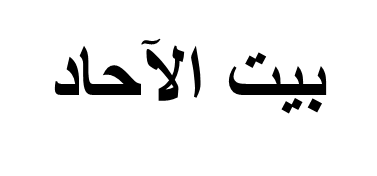 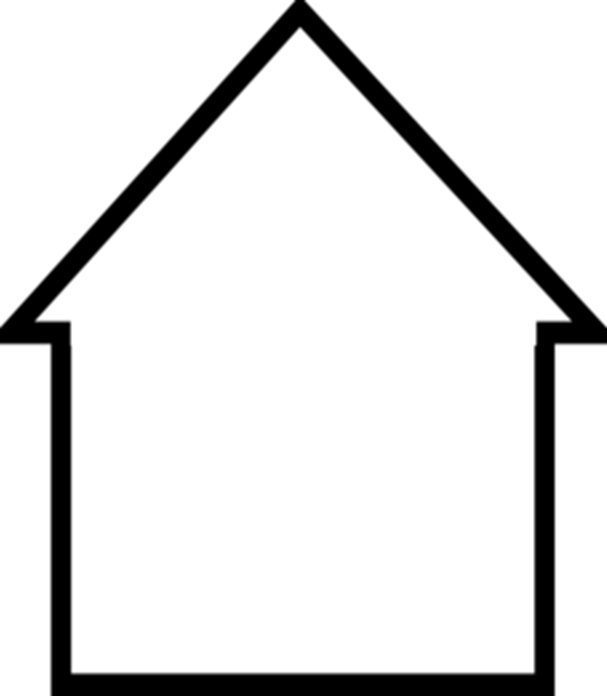 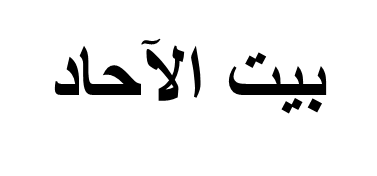 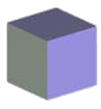 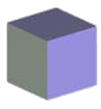 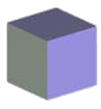 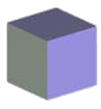 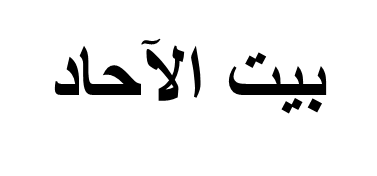 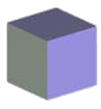 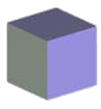 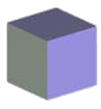 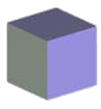 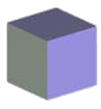 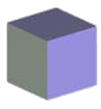 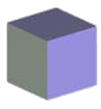 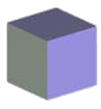 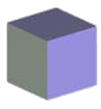 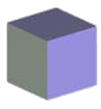 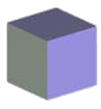 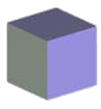 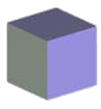 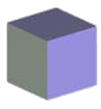 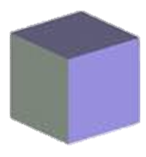 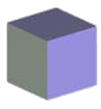 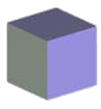 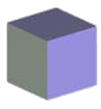 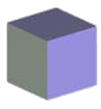 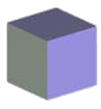 9
7
8
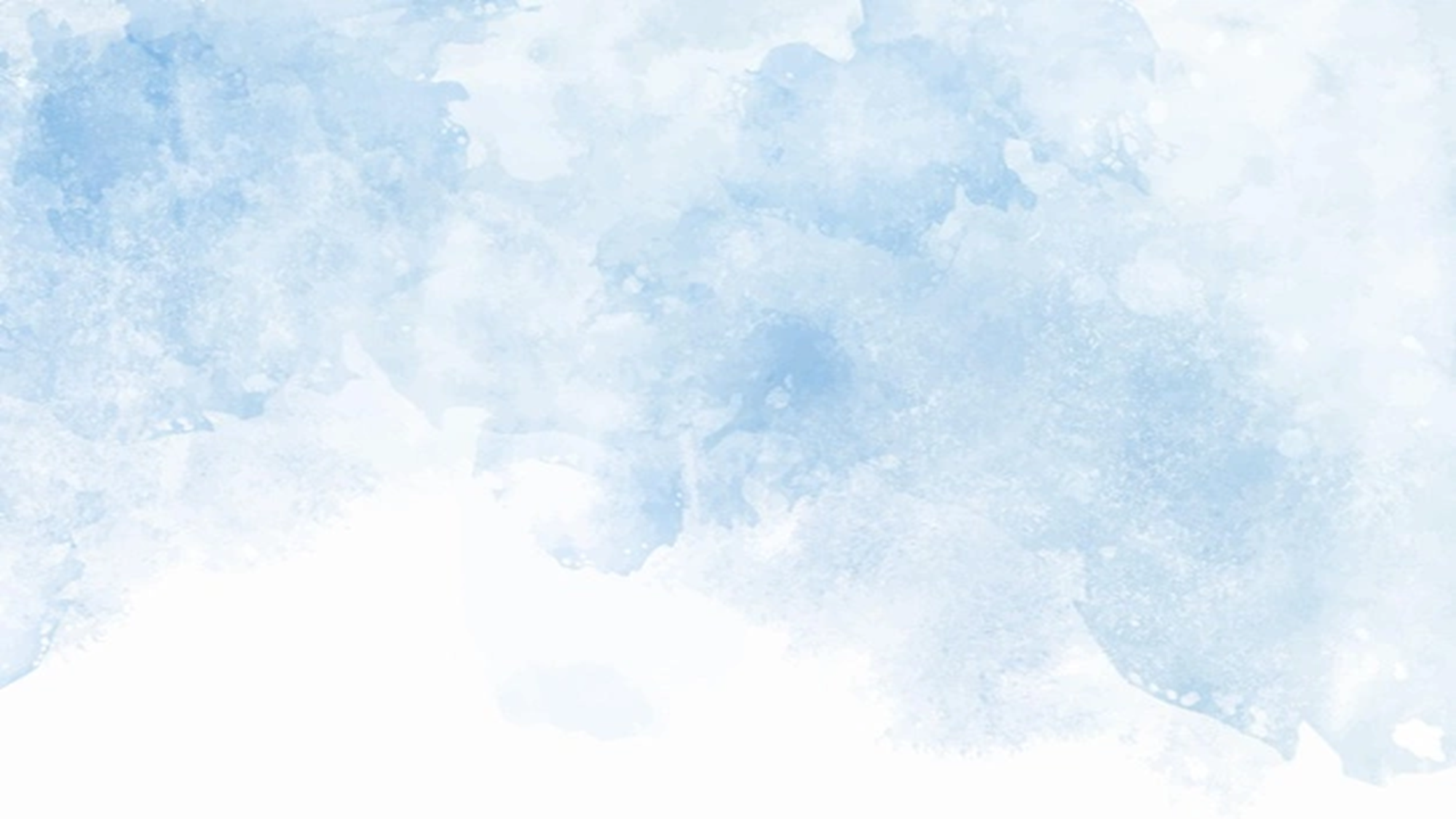 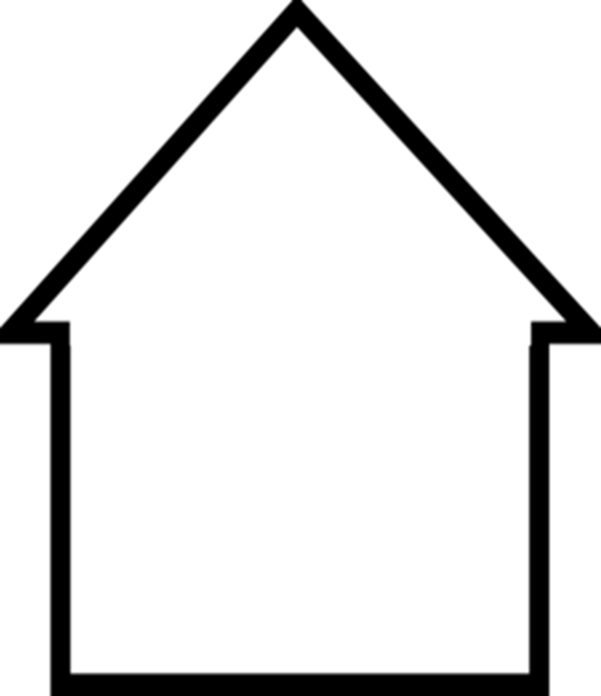 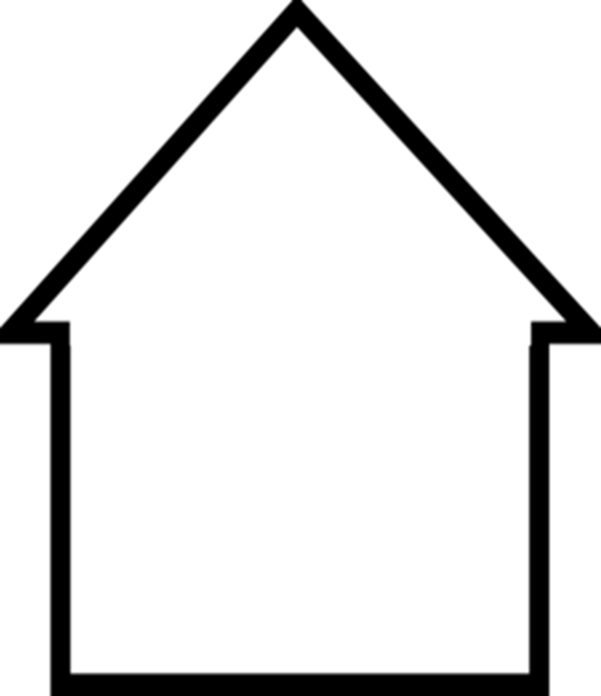 30
بيت العشرات
بيت العشرات
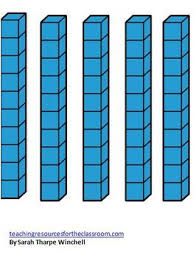 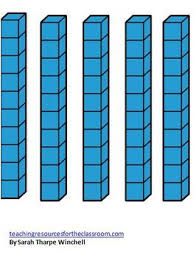 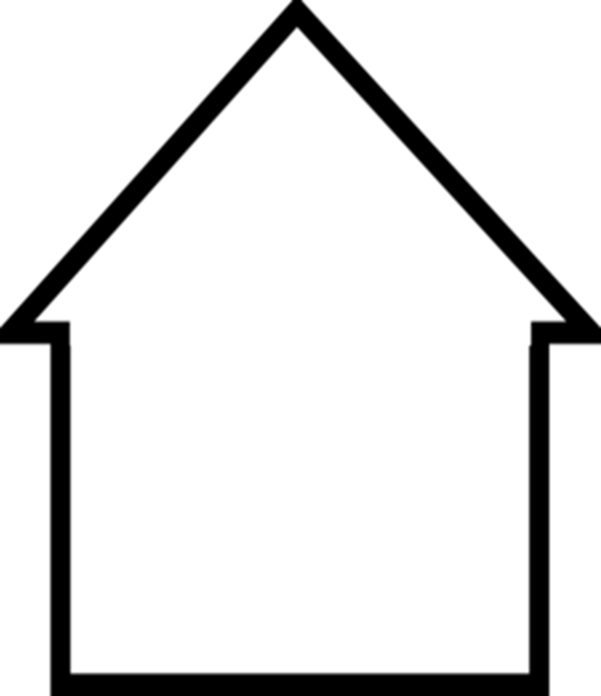 بيت العشرات
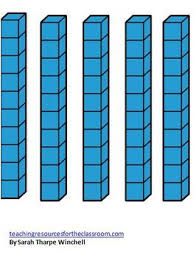 20
40
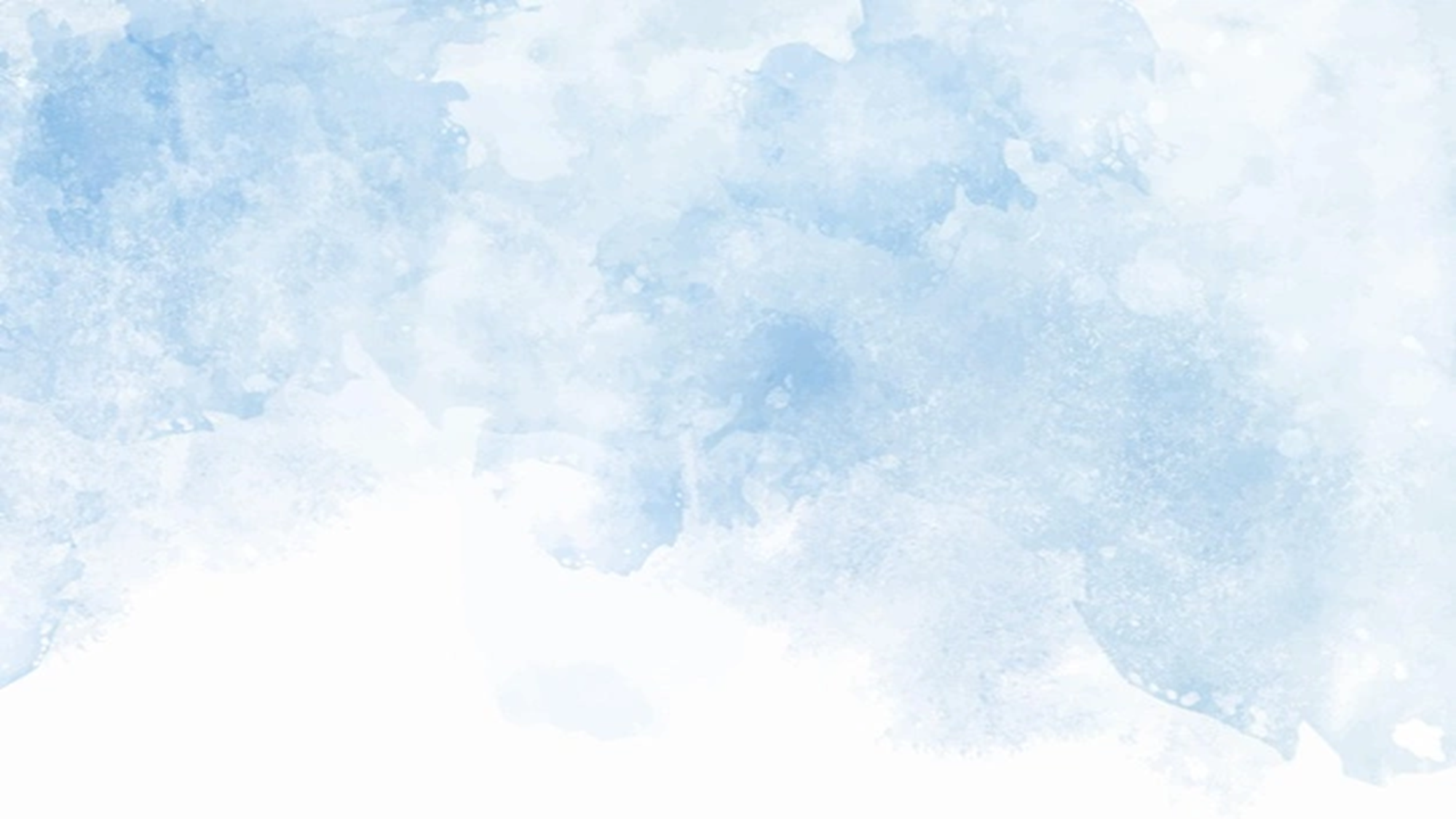 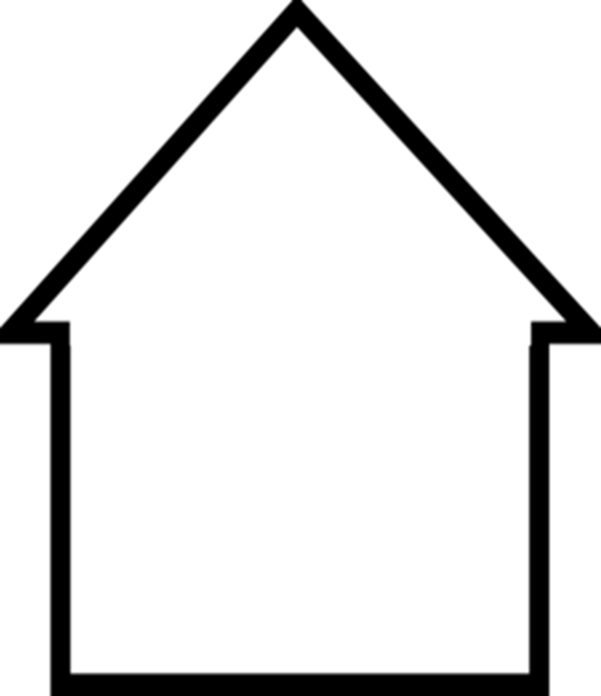 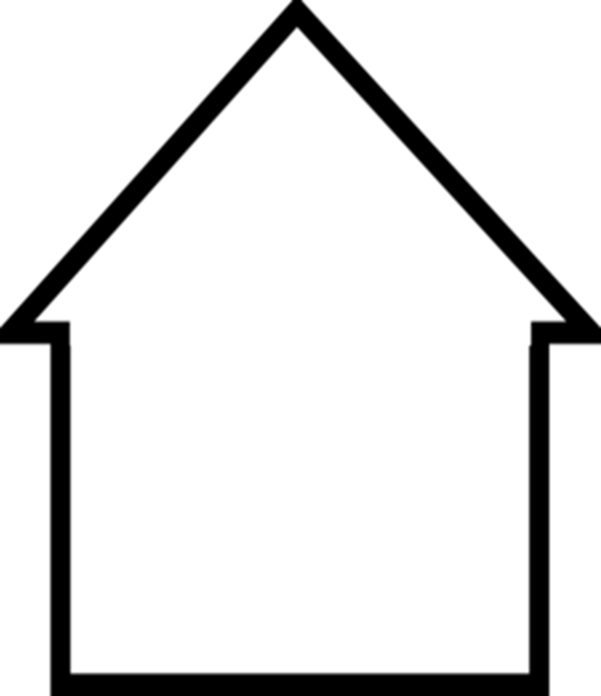 60
بيت العشرات
بيت العشرات
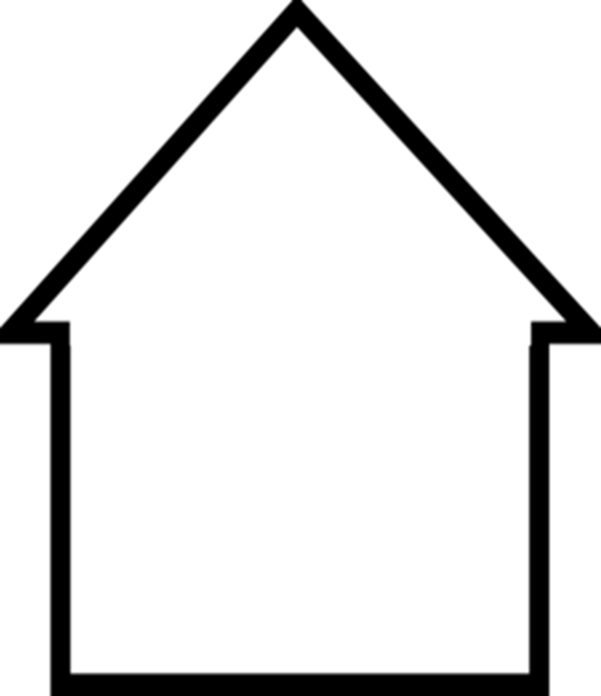 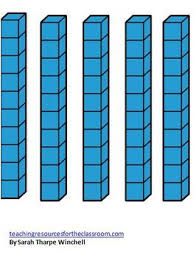 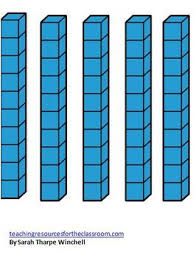 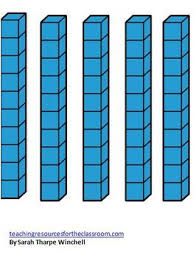 بيت العشرات
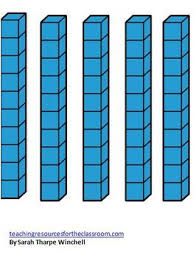 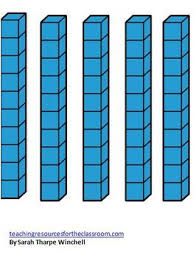 50
70
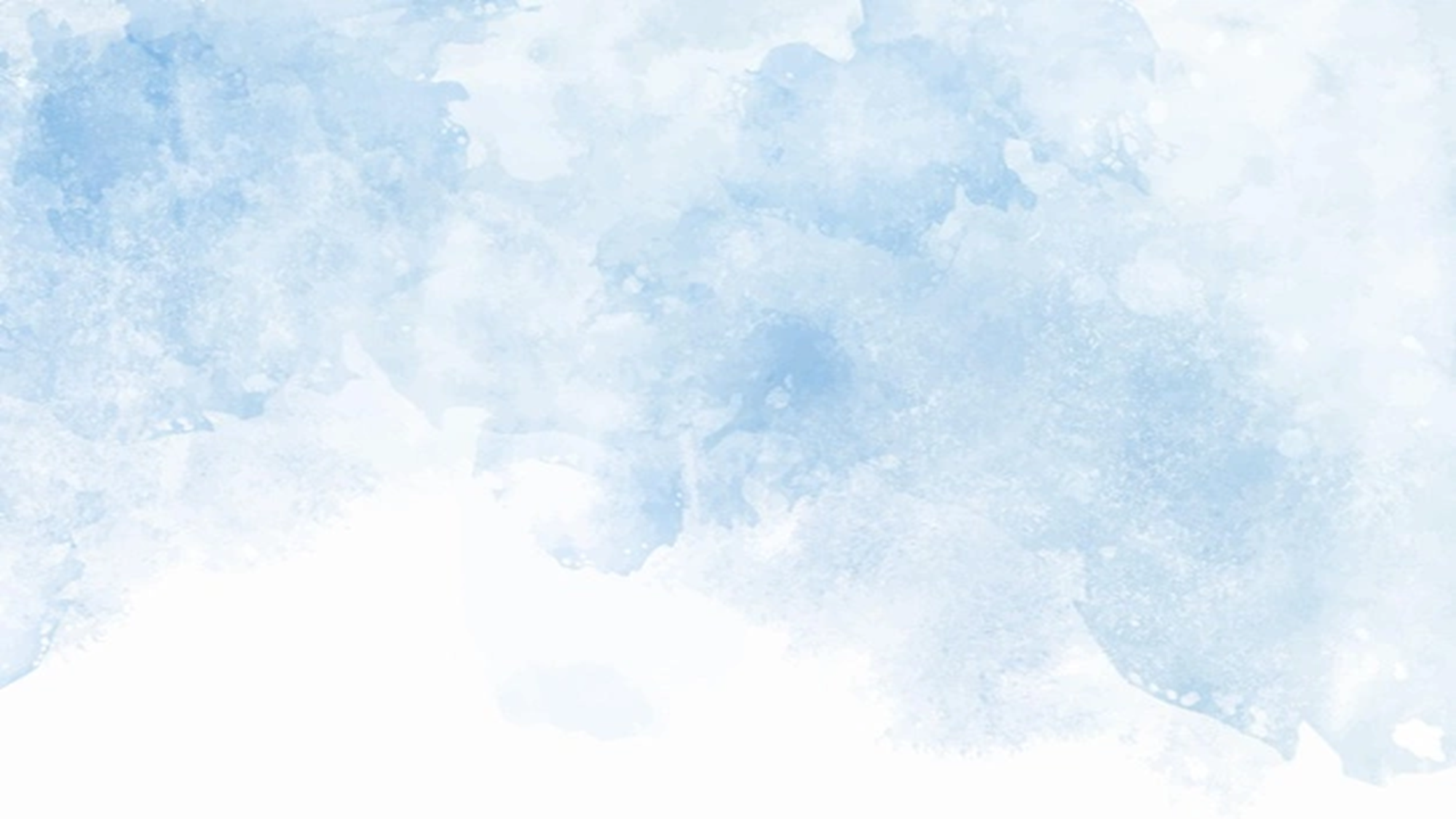 90
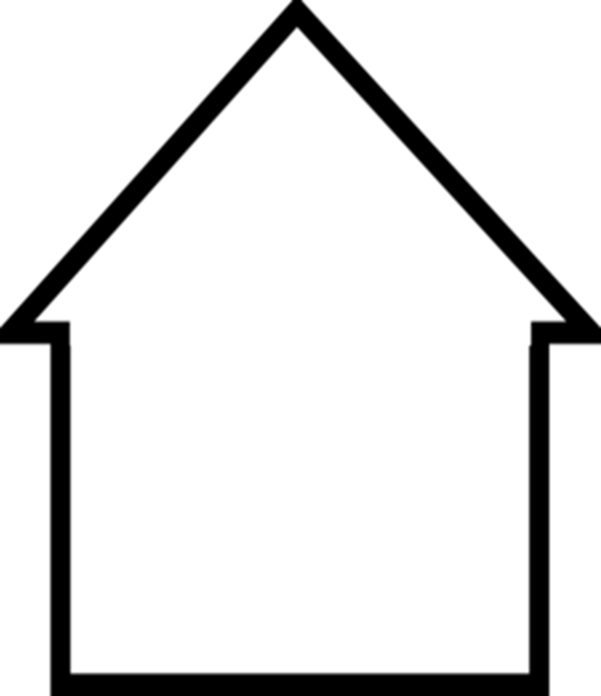 80
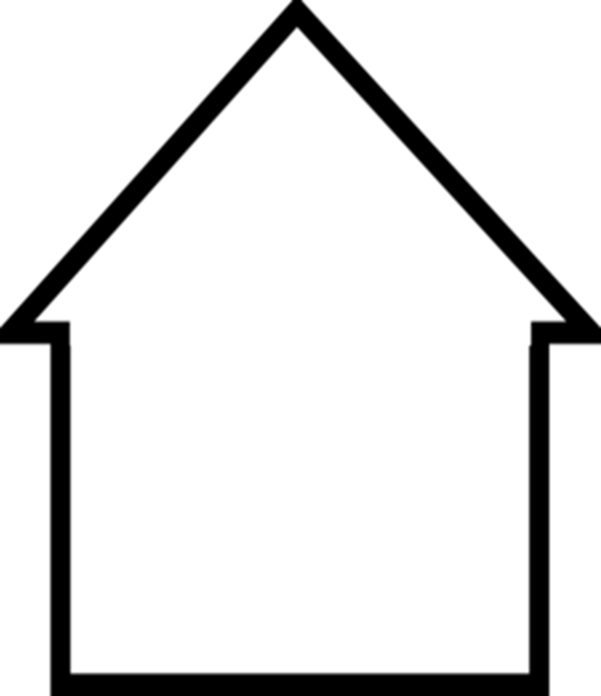 بيت العشرات
بيت العشرات
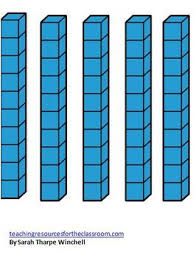 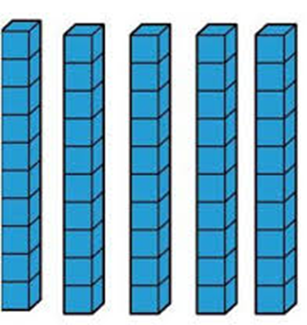 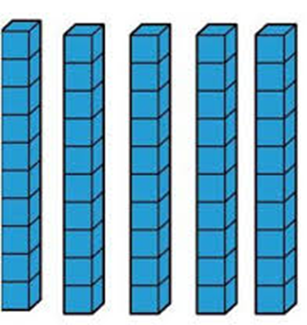 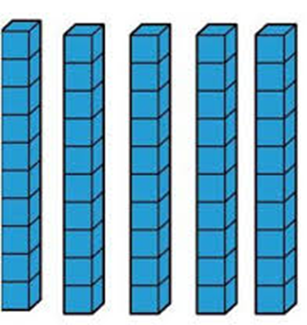 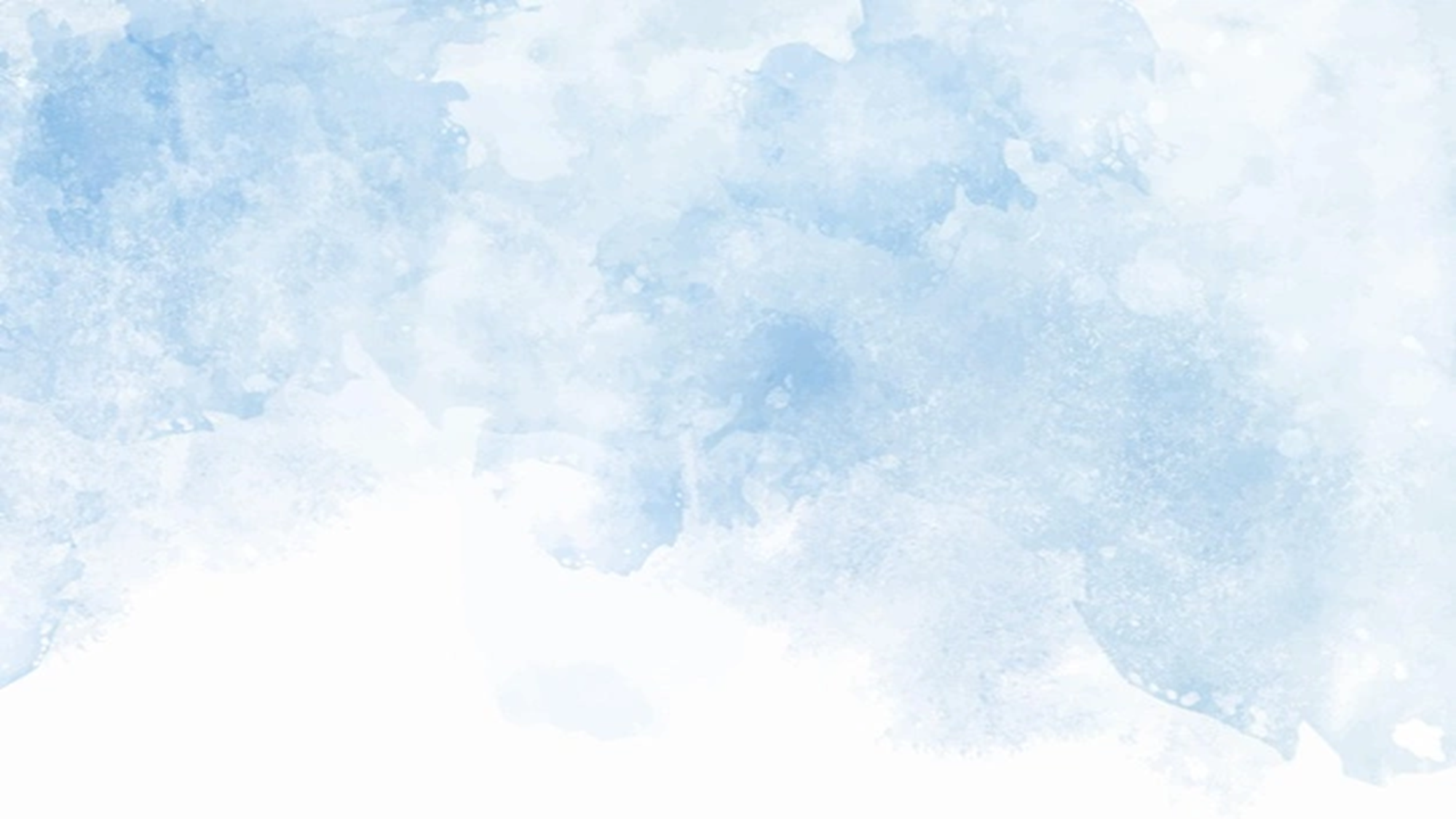 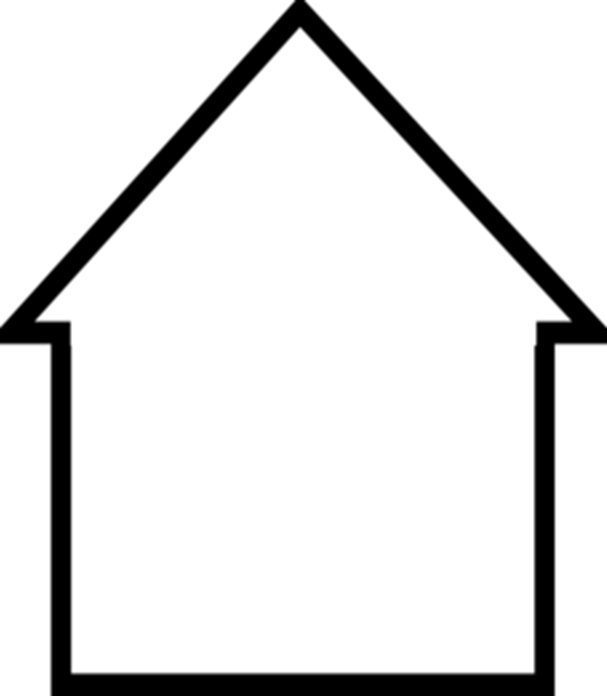 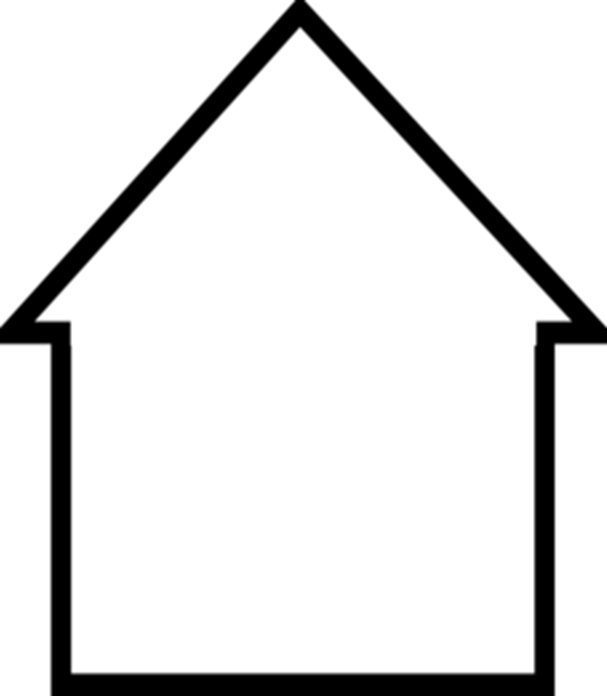 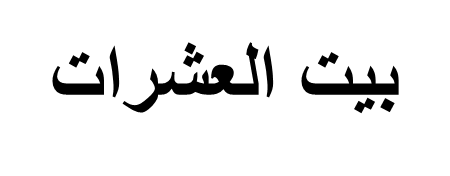 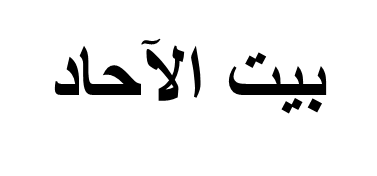 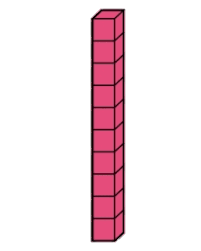 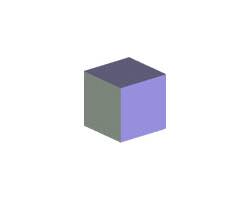 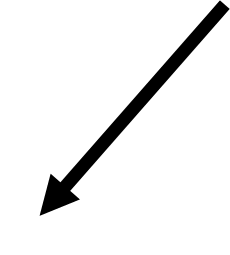 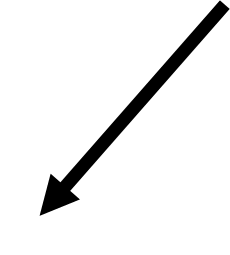 11
10
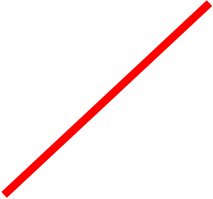 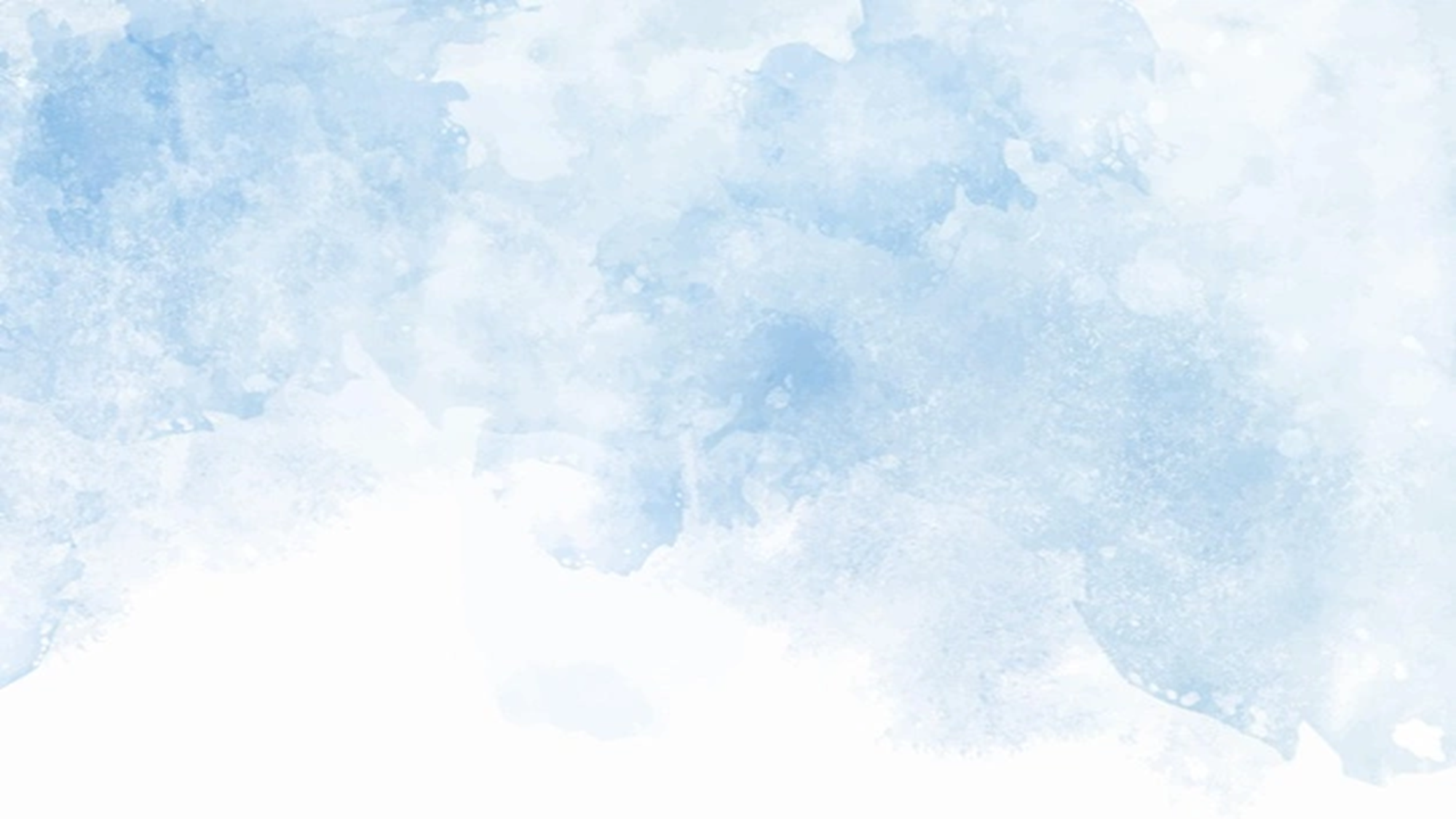 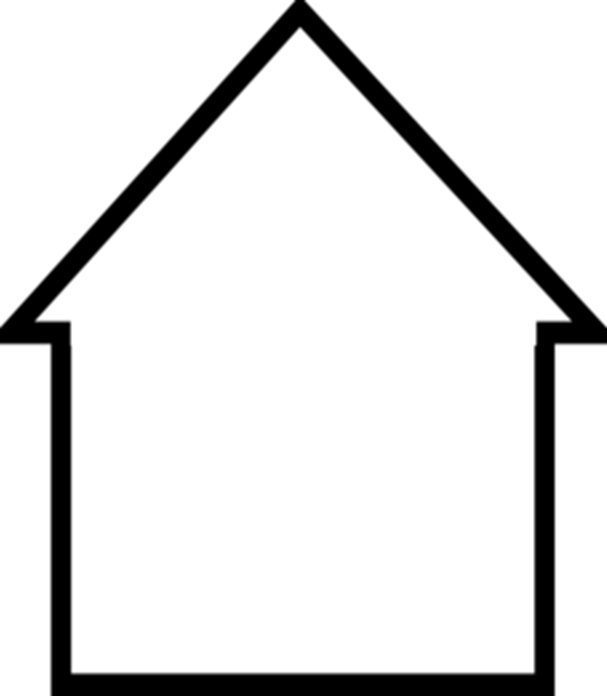 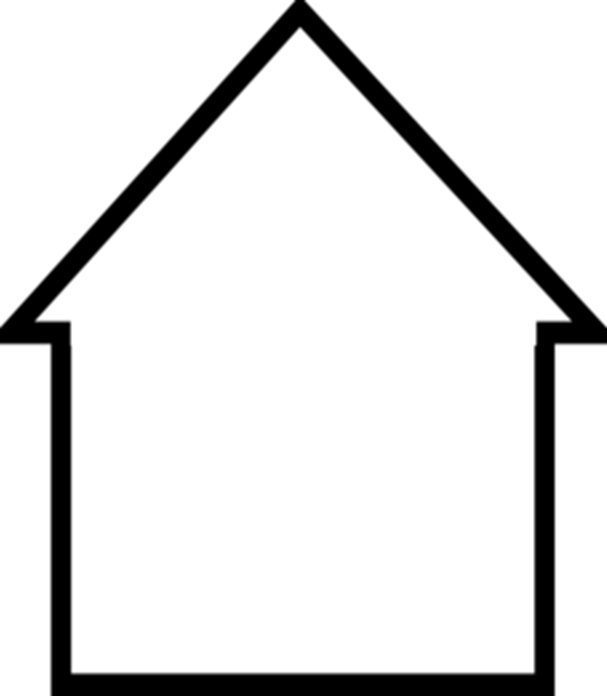 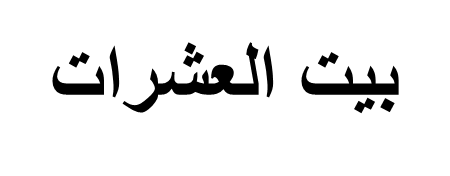 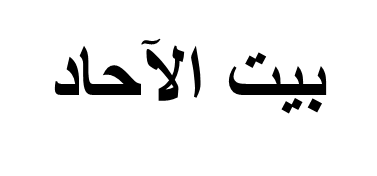 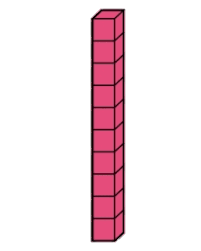 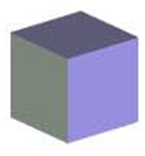 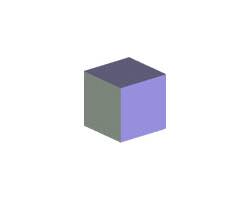 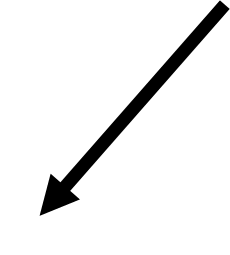 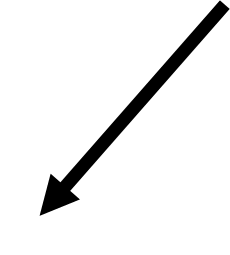 12
10
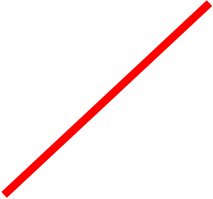 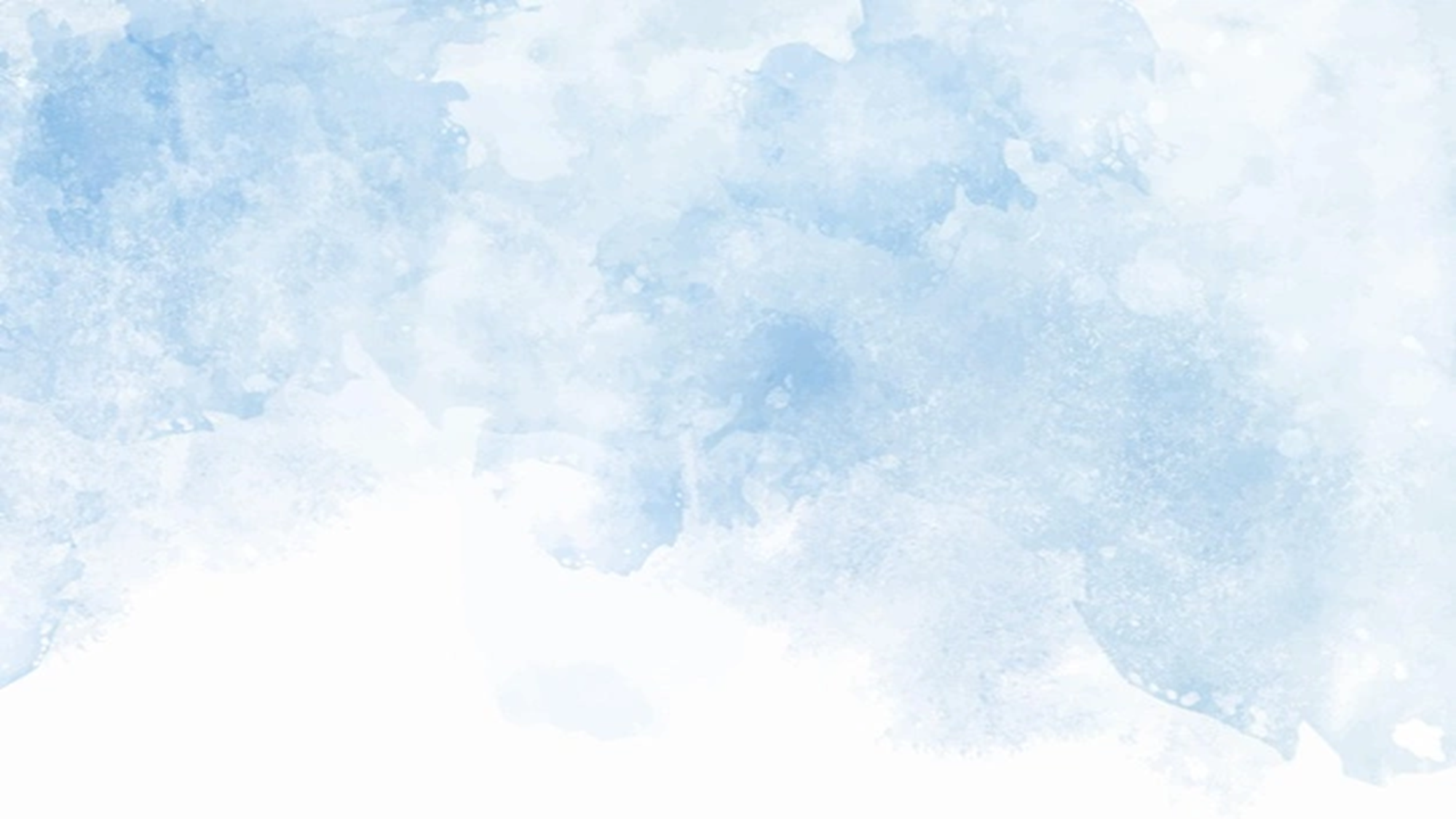 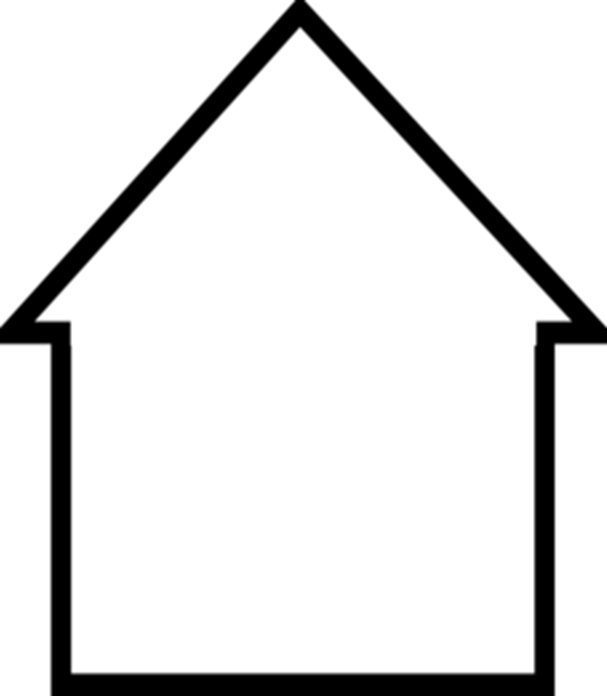 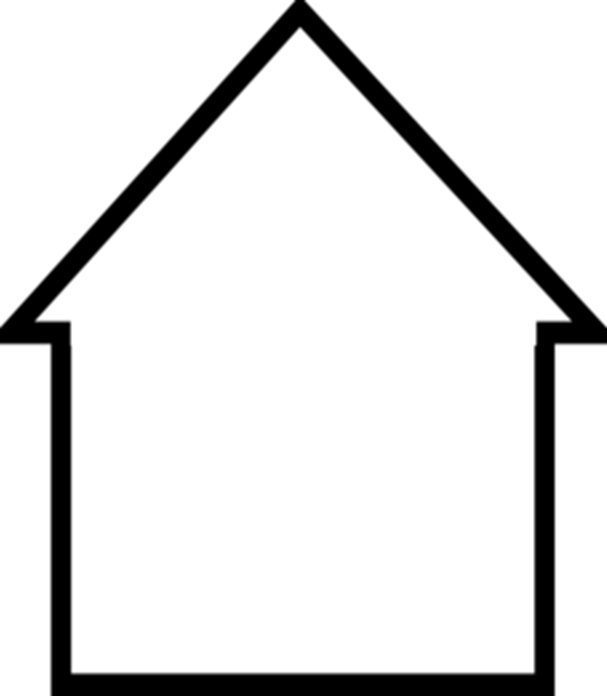 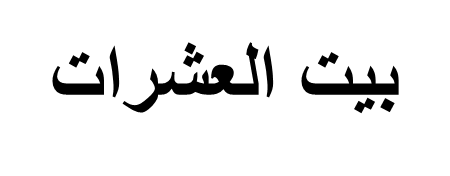 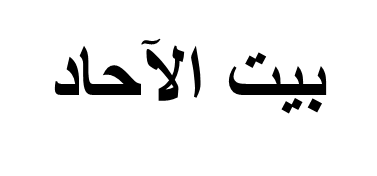 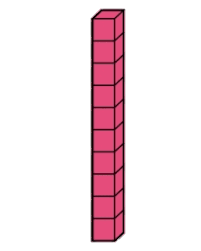 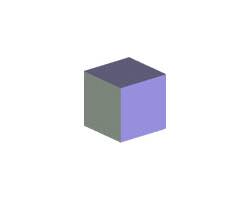 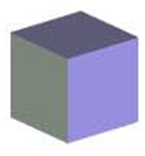 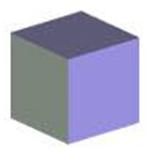 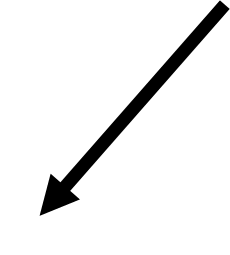 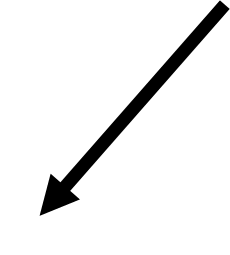 13
10
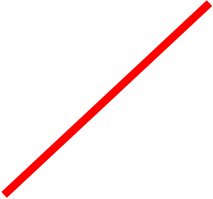 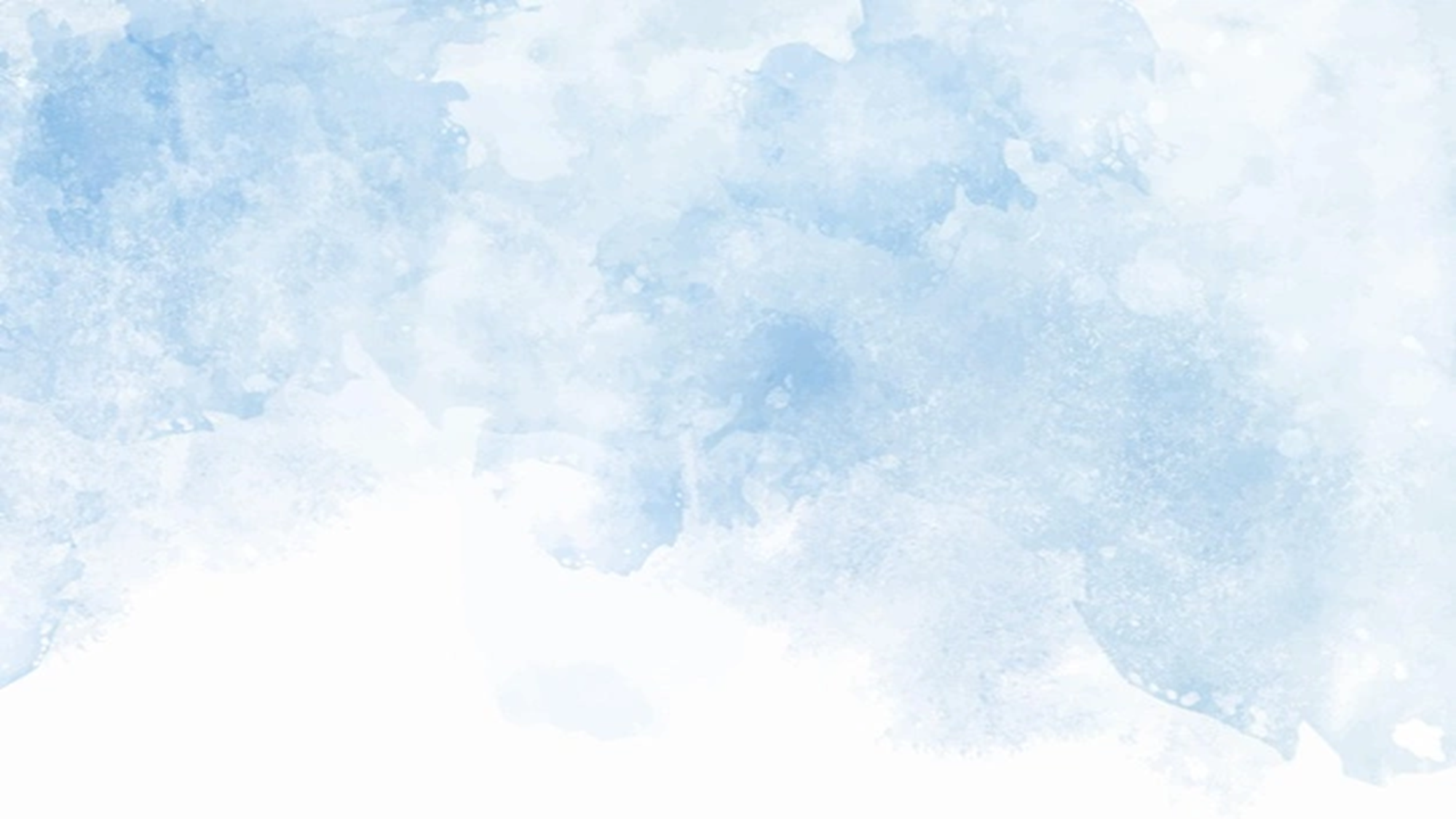 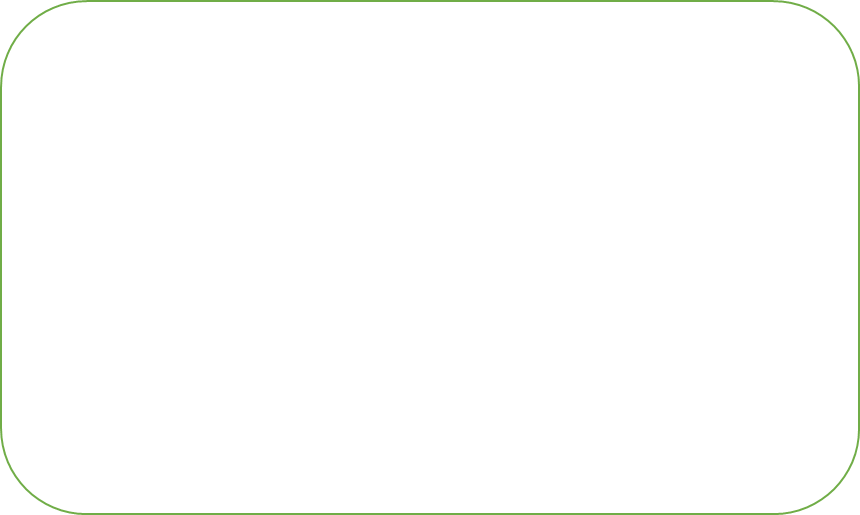 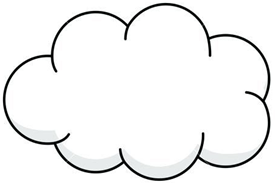 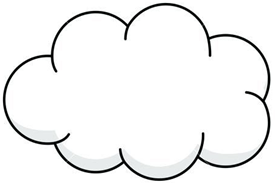 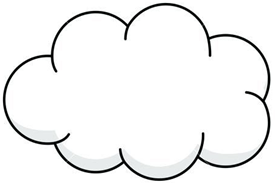 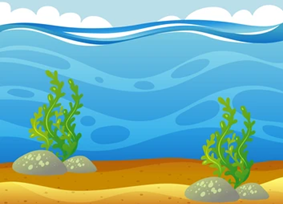 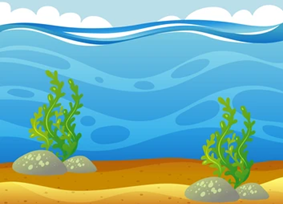 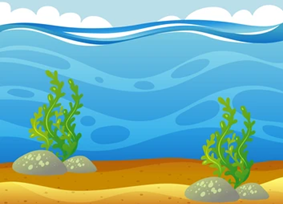 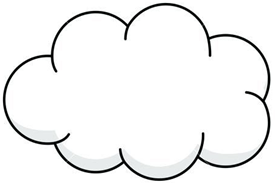 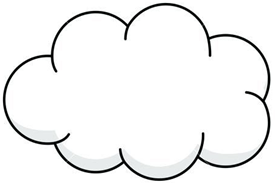 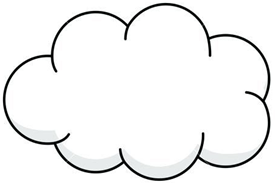 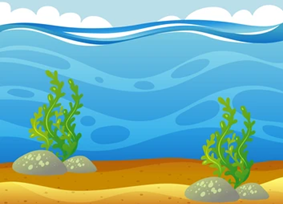 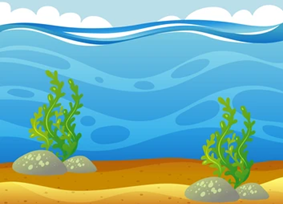 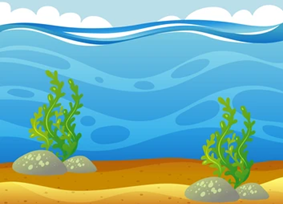 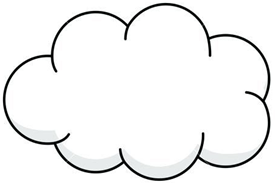 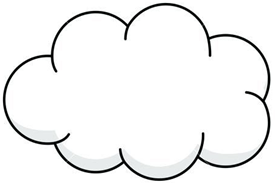 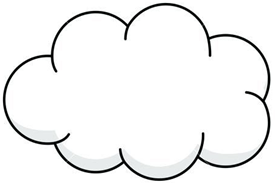 9
6
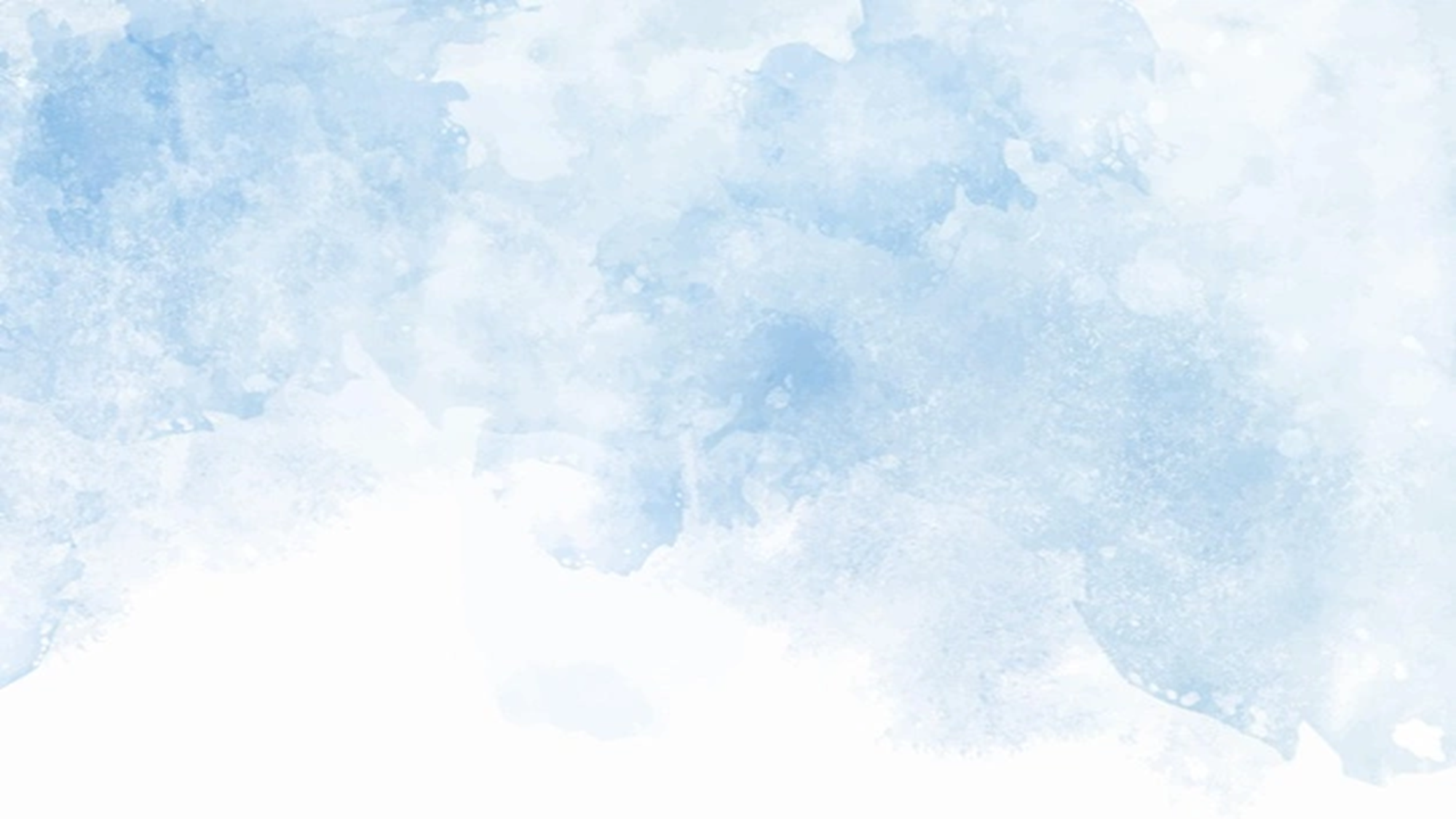 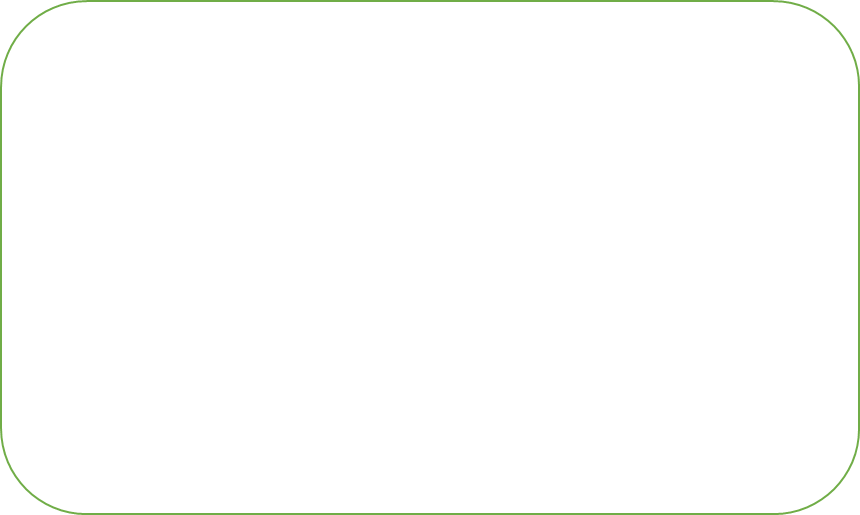 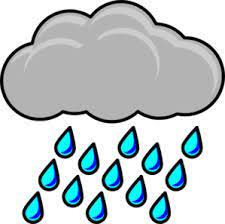 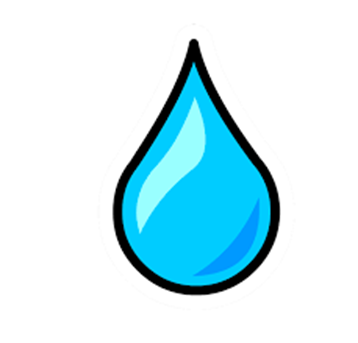 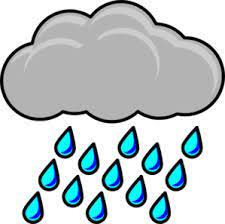 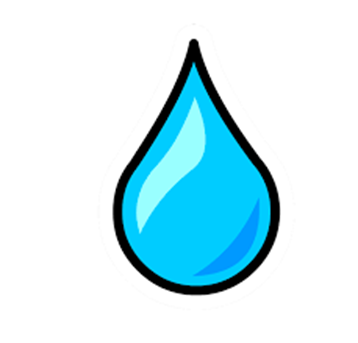 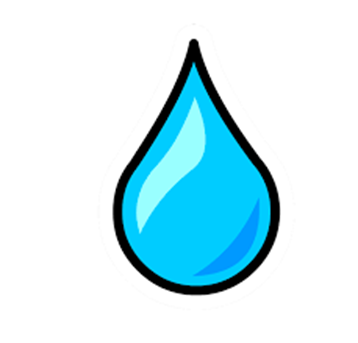 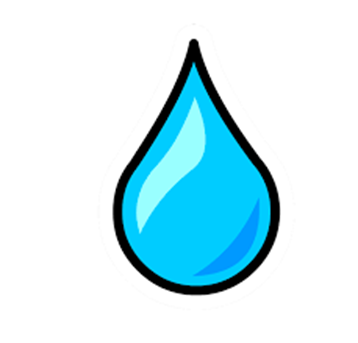 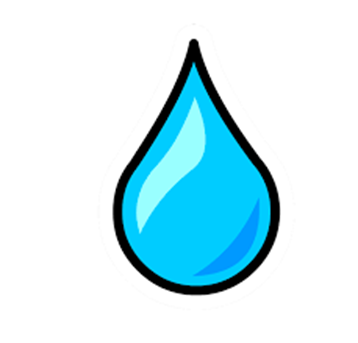 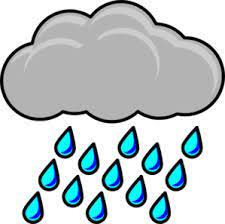 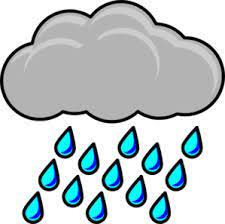 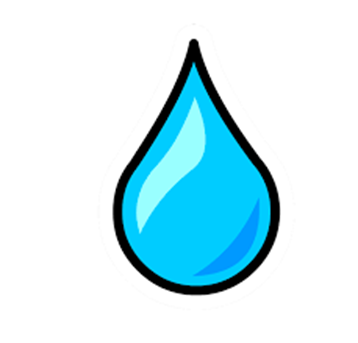 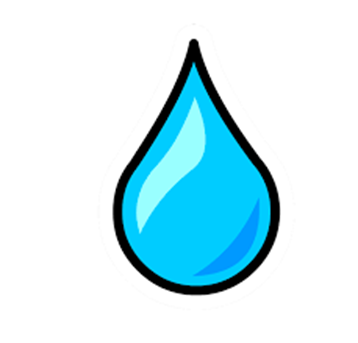 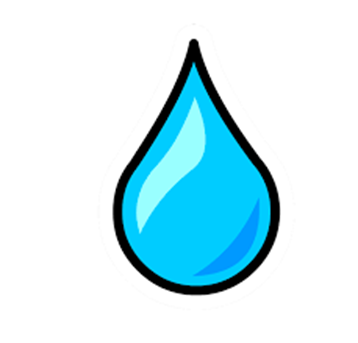 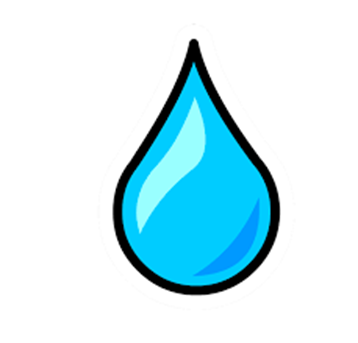 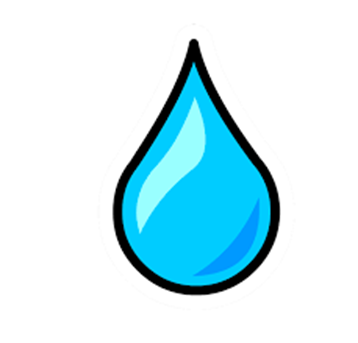 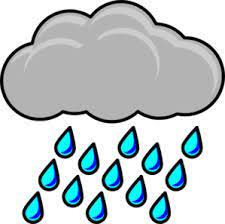 10
5
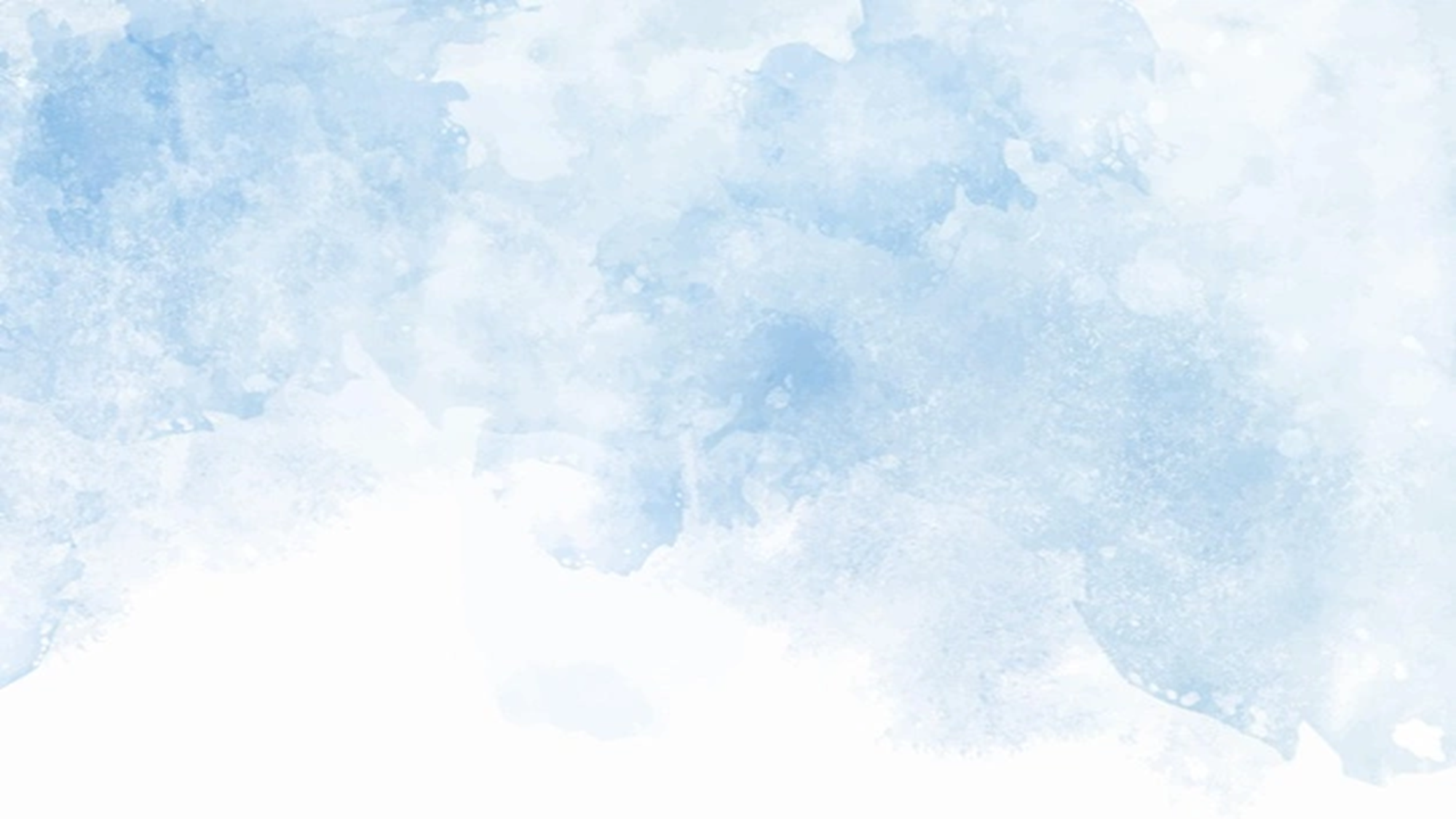 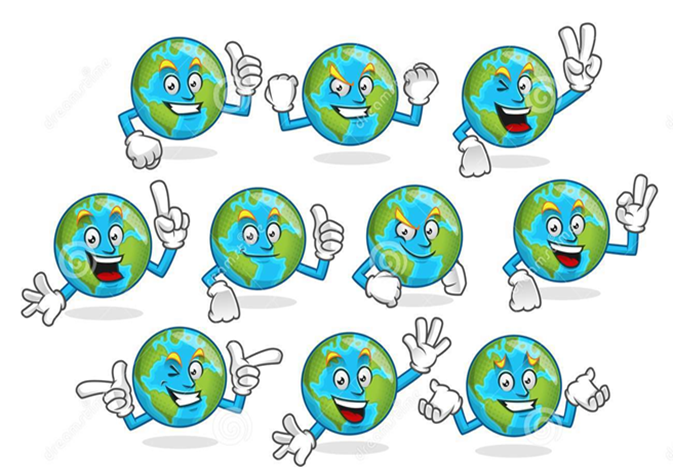 8              9            10
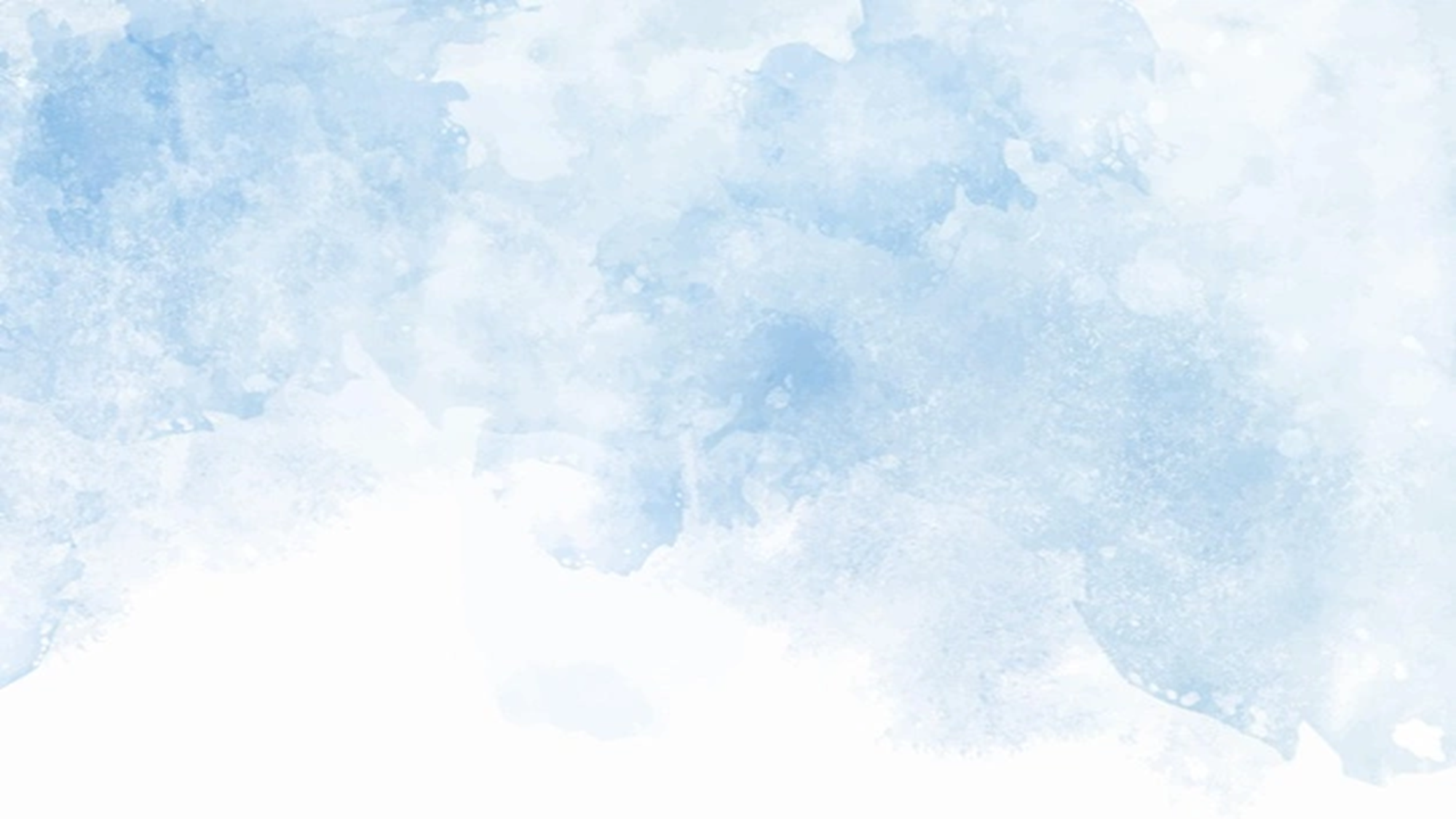 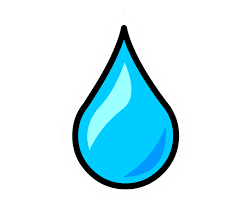 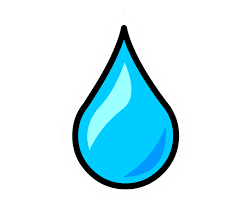 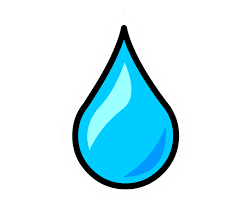 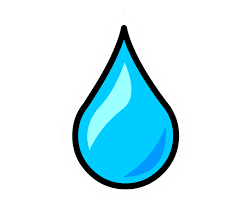 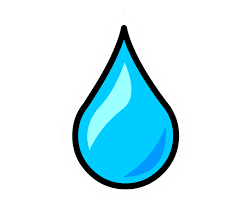 5            4             3
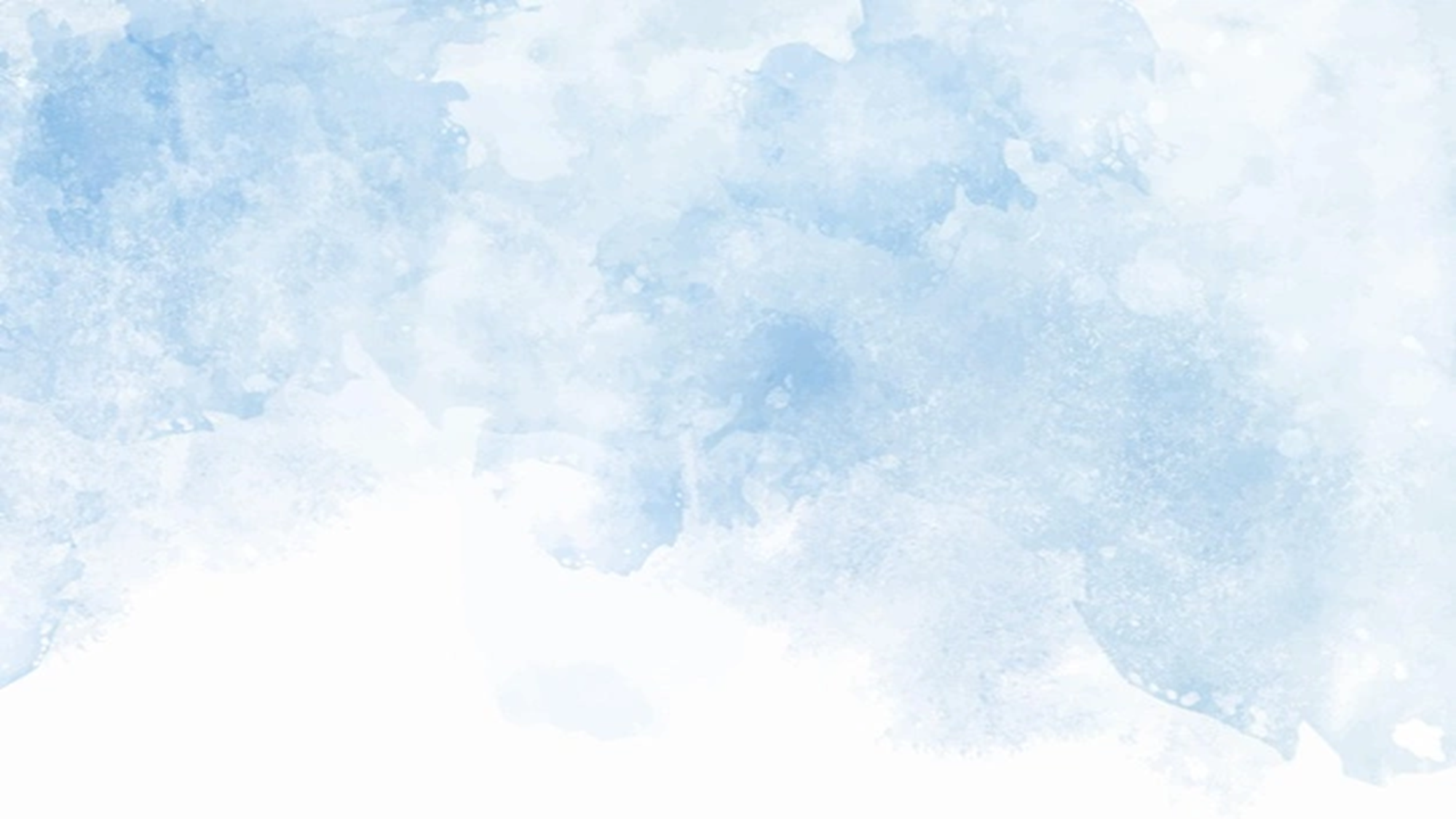 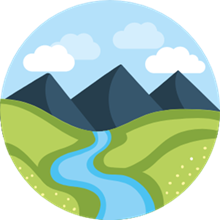 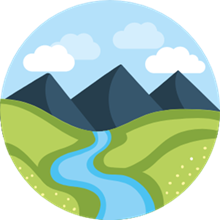 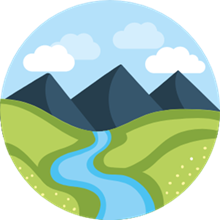 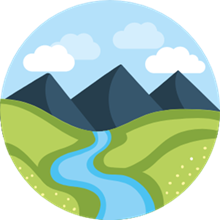 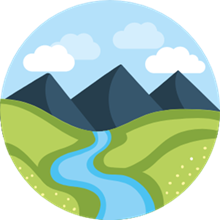 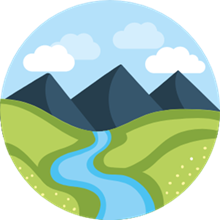 8            7             6
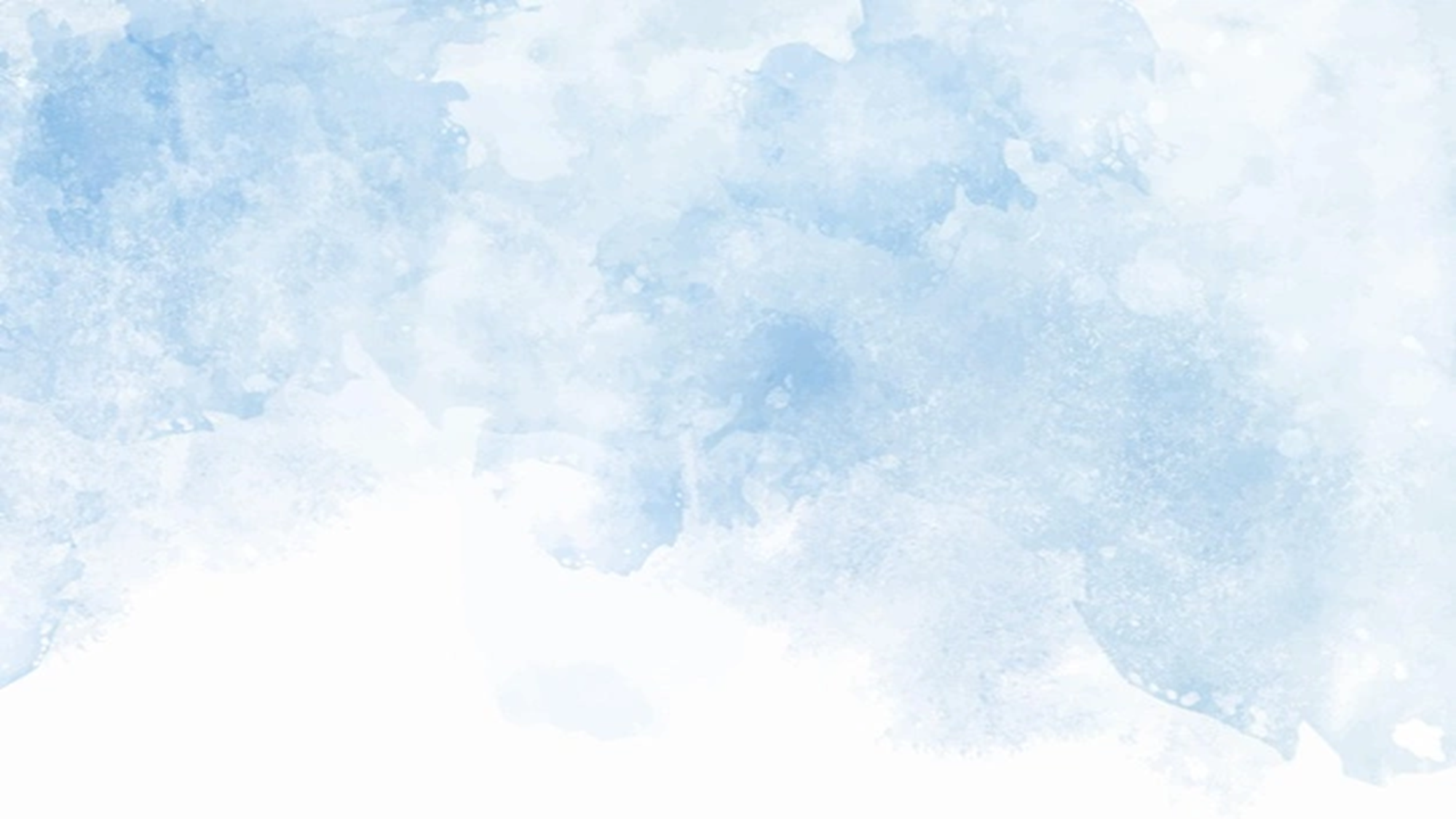 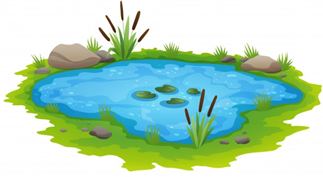 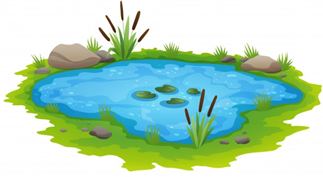 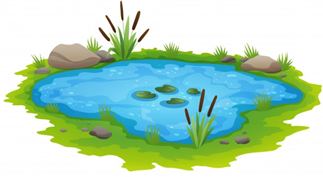 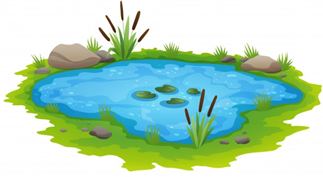 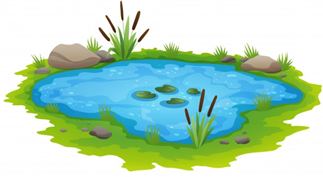 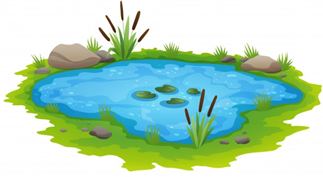 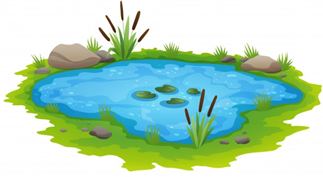 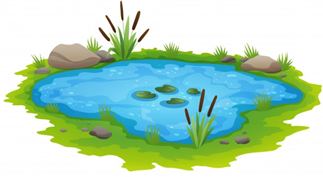 7            8              9
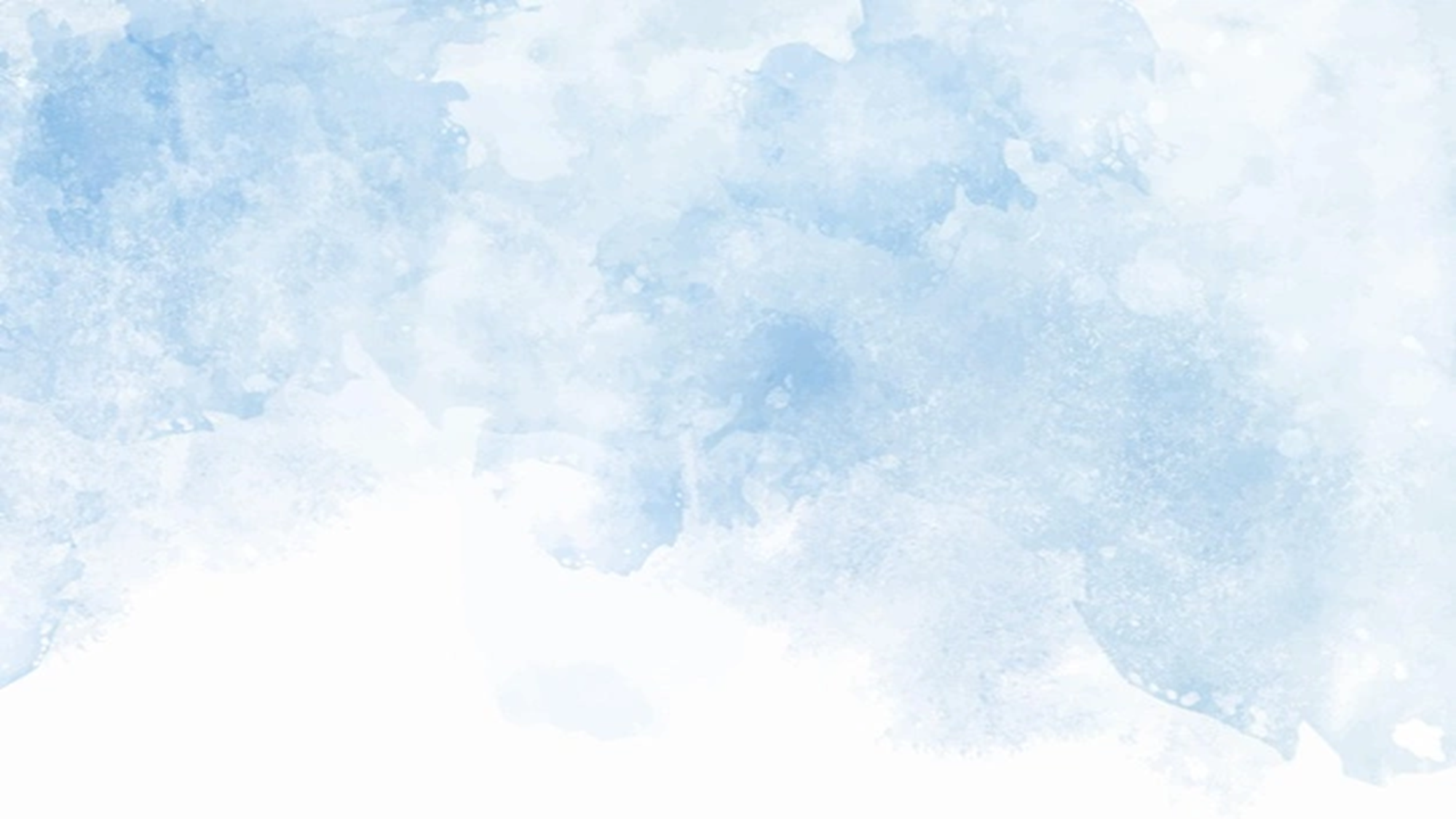 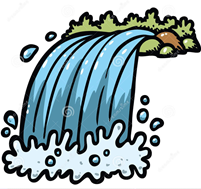 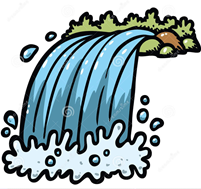 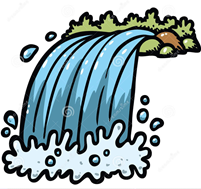 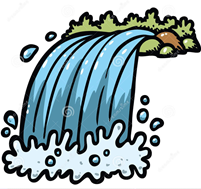 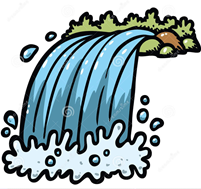 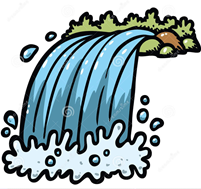 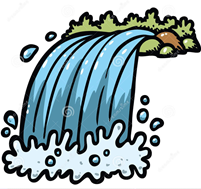 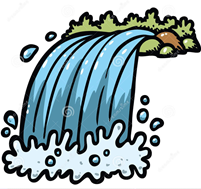 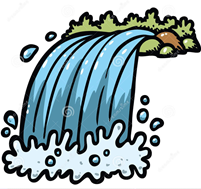 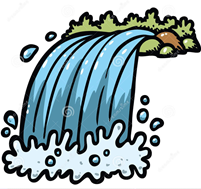 10            8              9
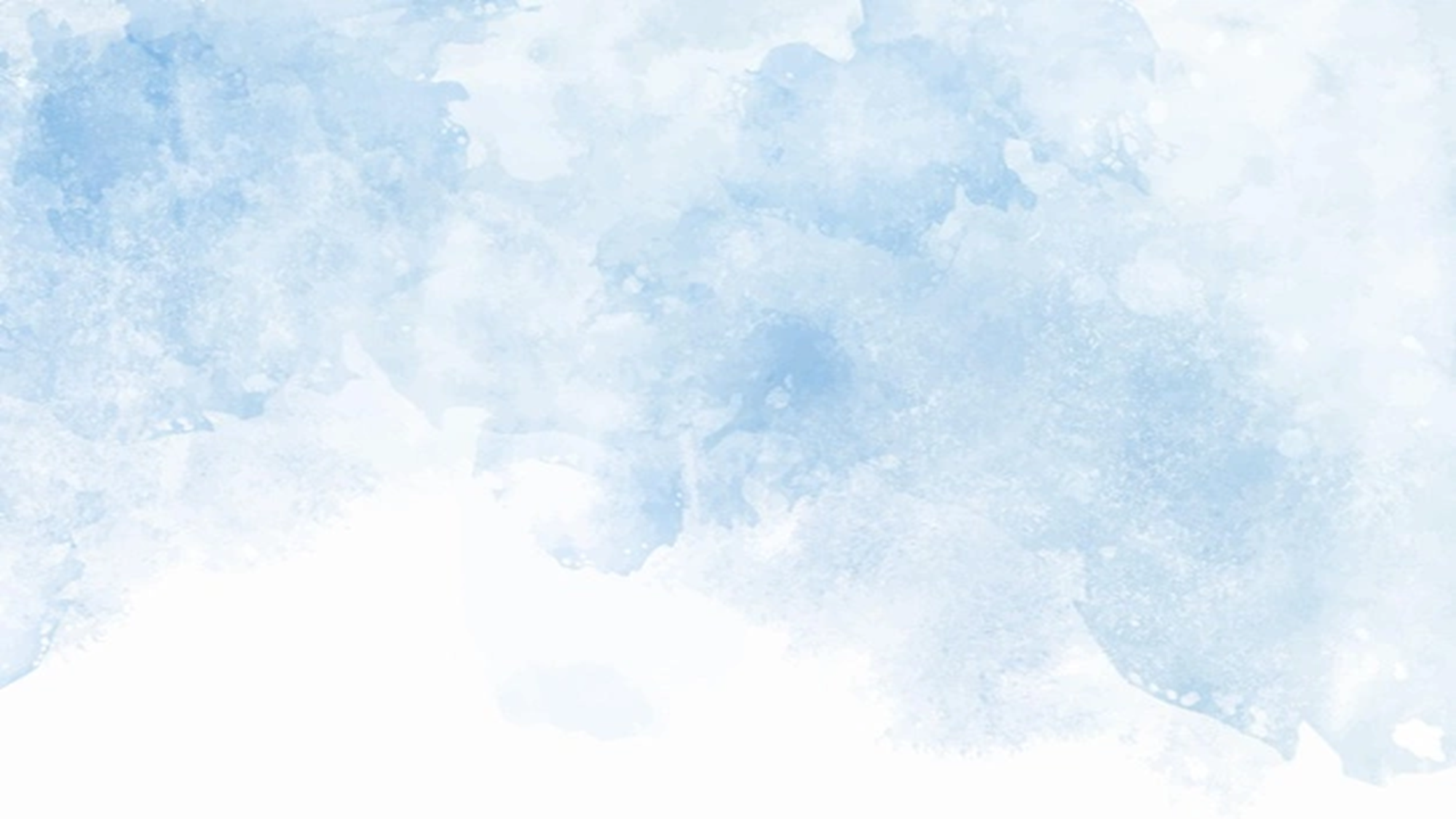 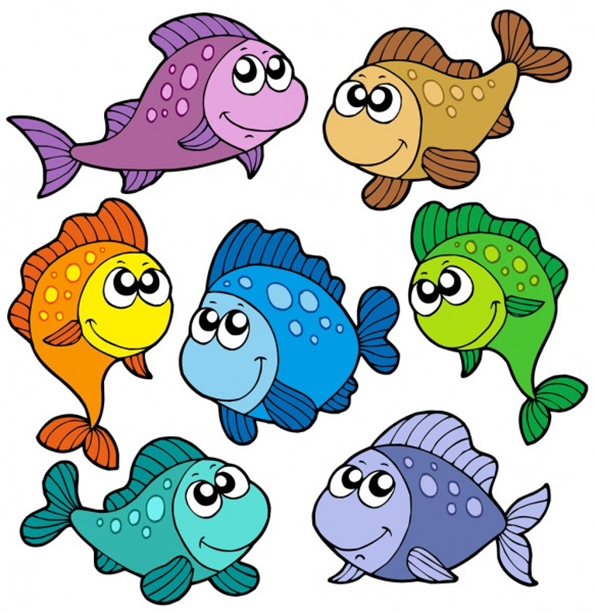 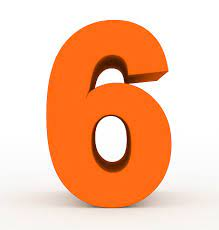 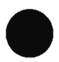 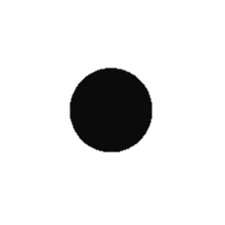 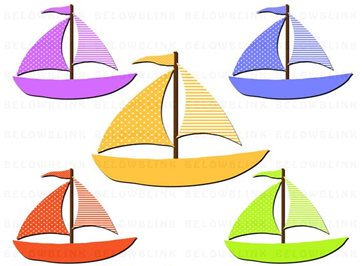 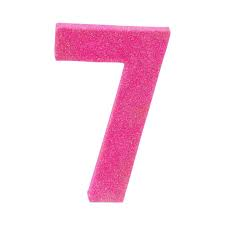 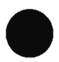 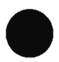 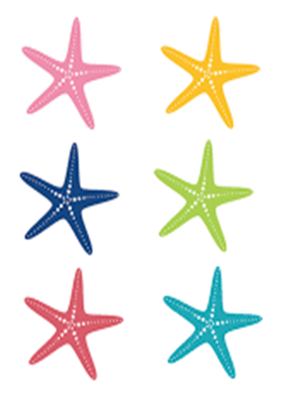 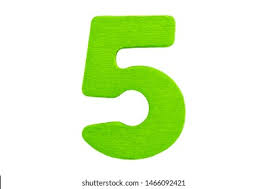 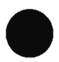 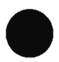 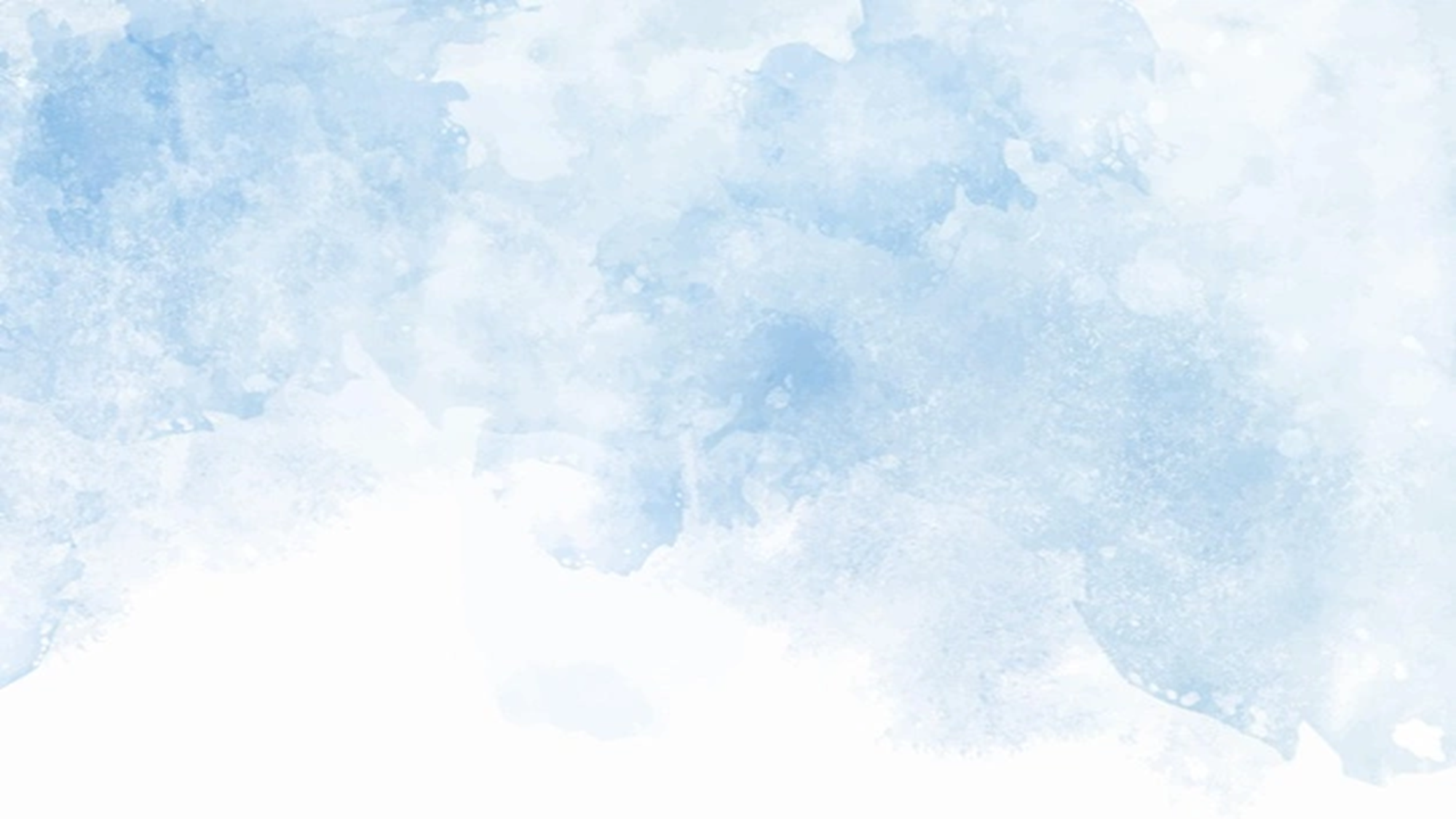 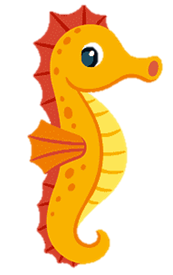 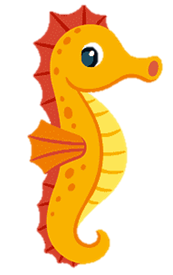 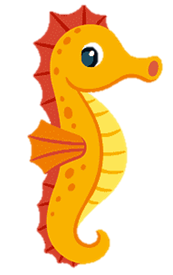 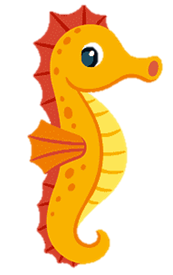 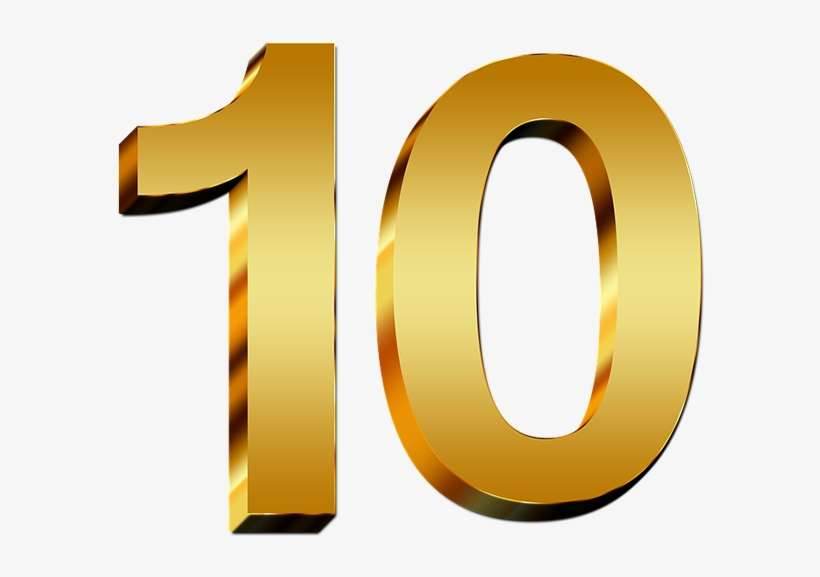 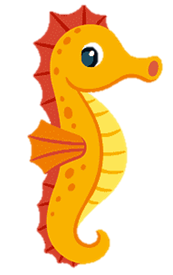 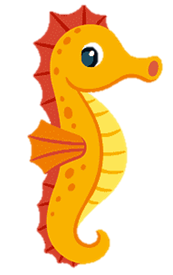 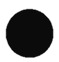 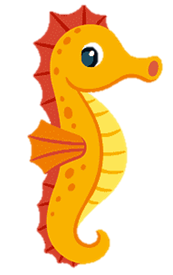 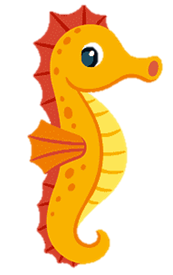 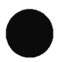 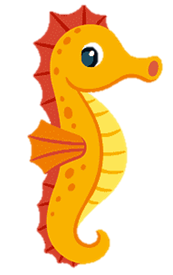 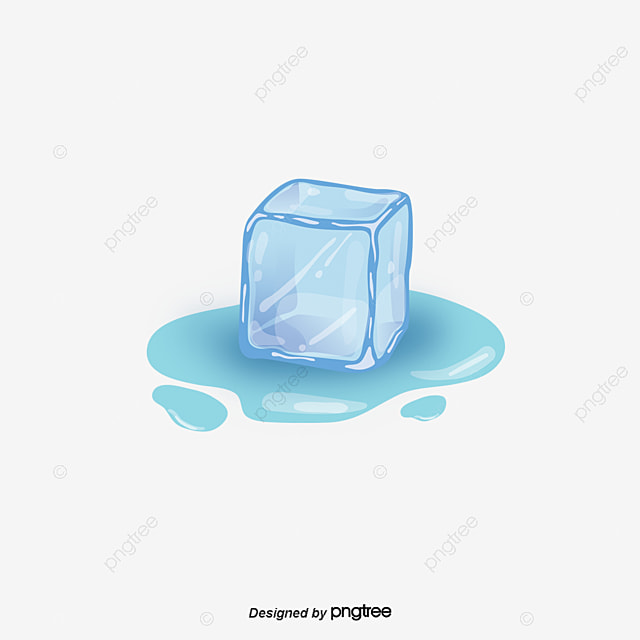 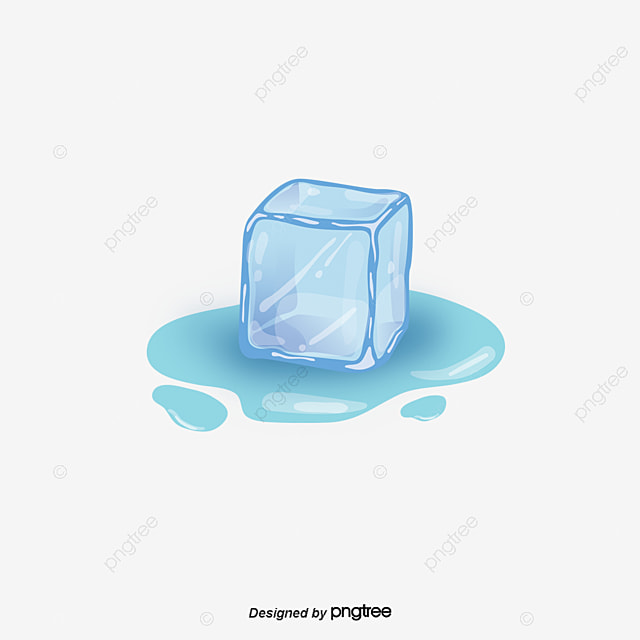 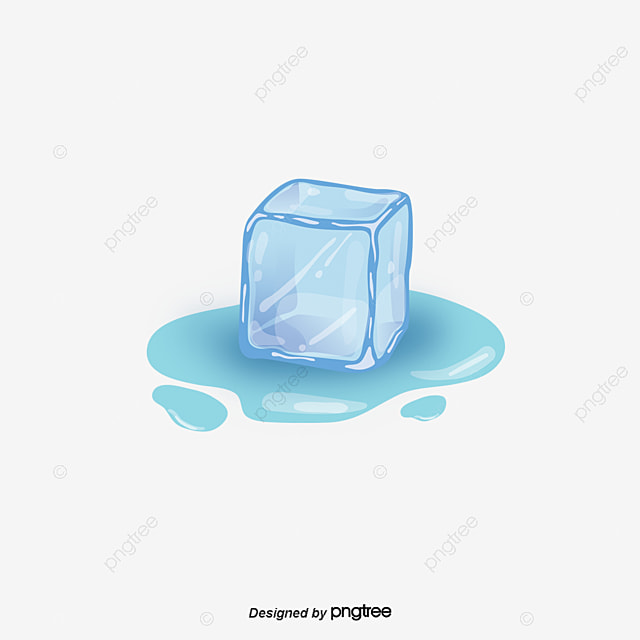 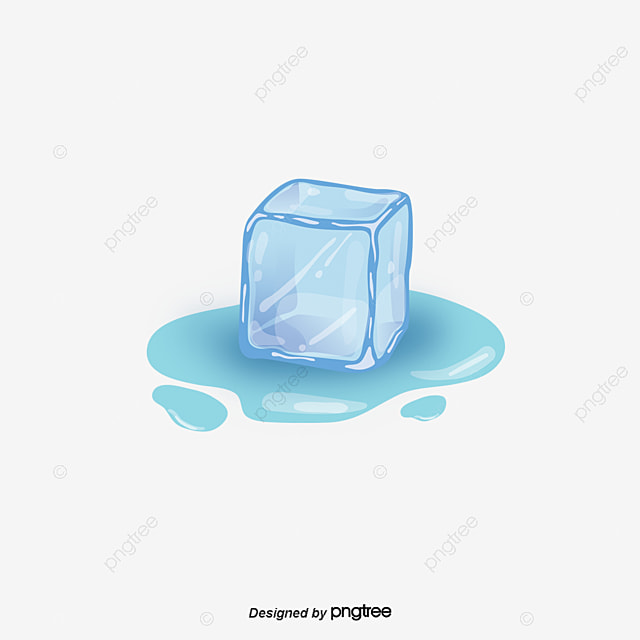 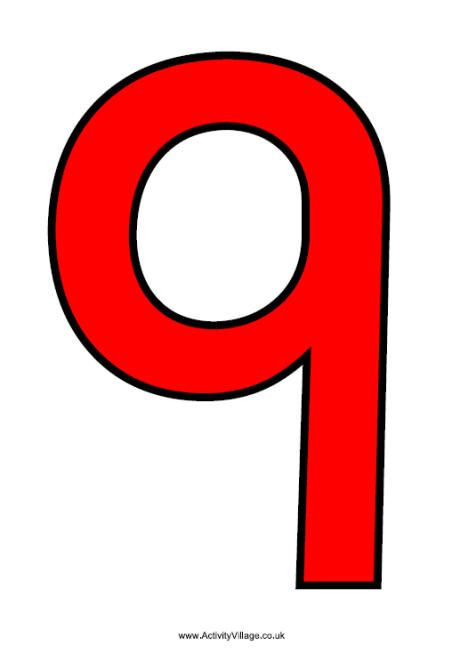 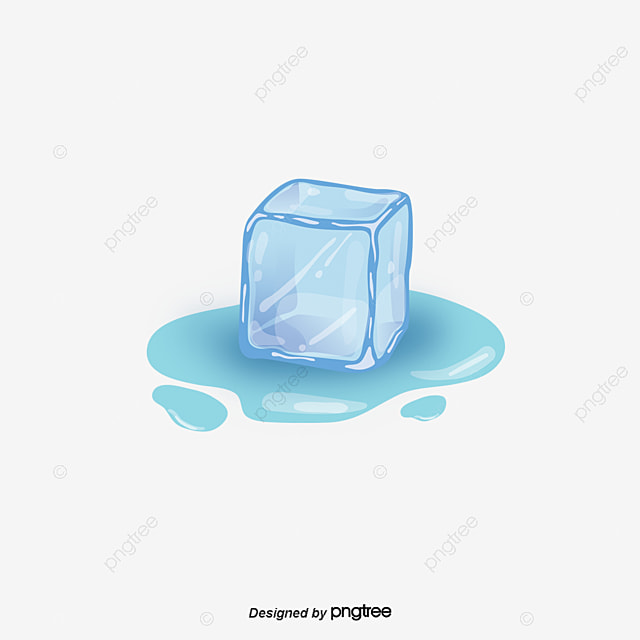 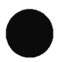 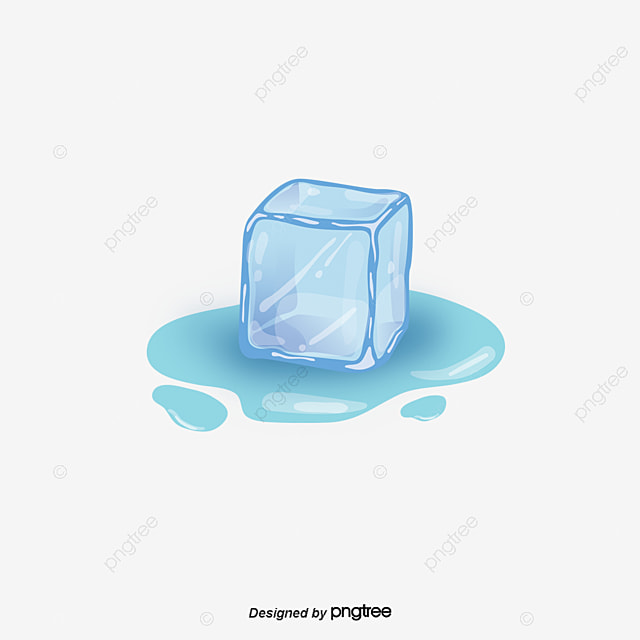 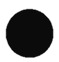 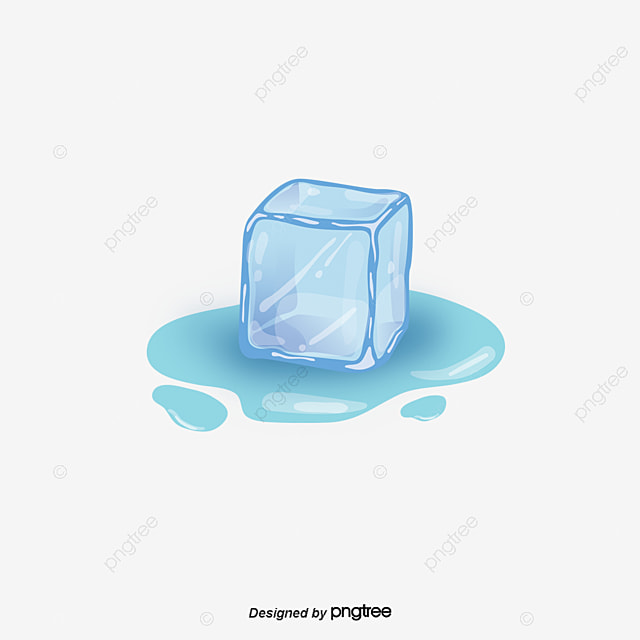 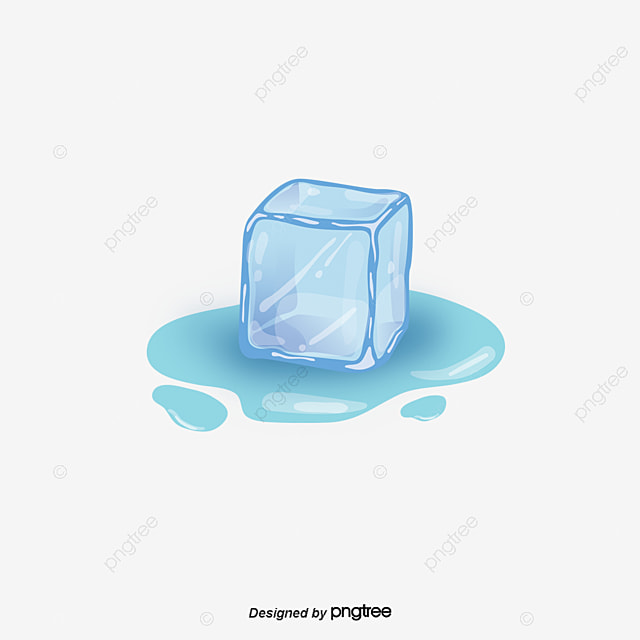 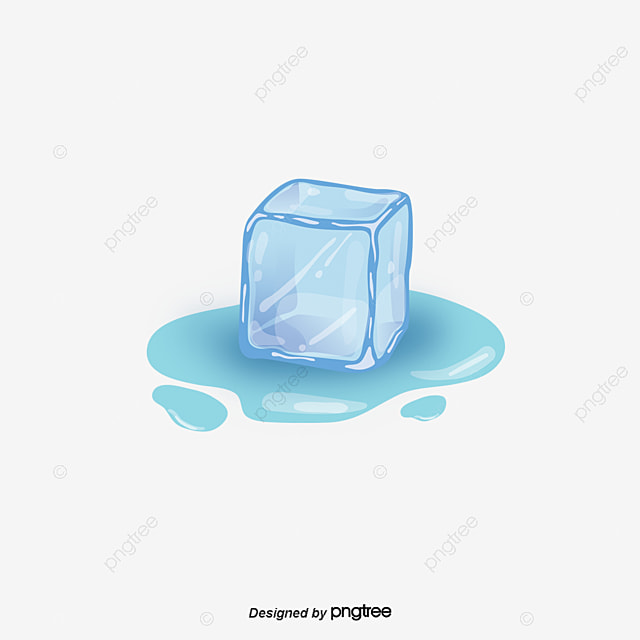 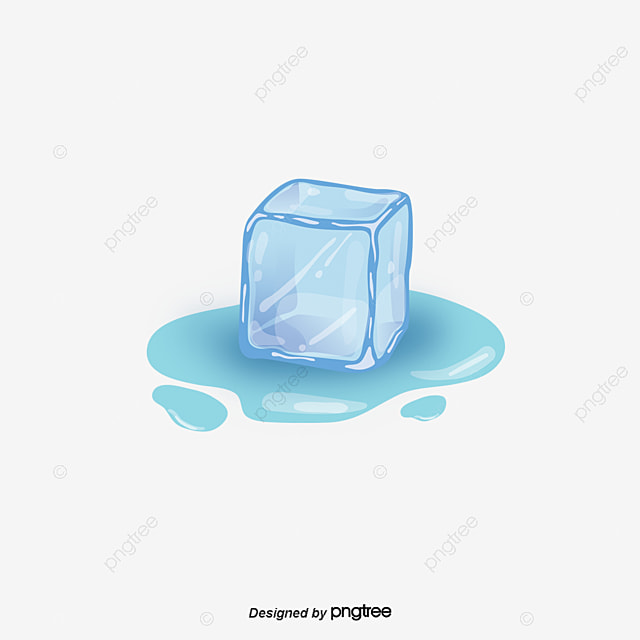 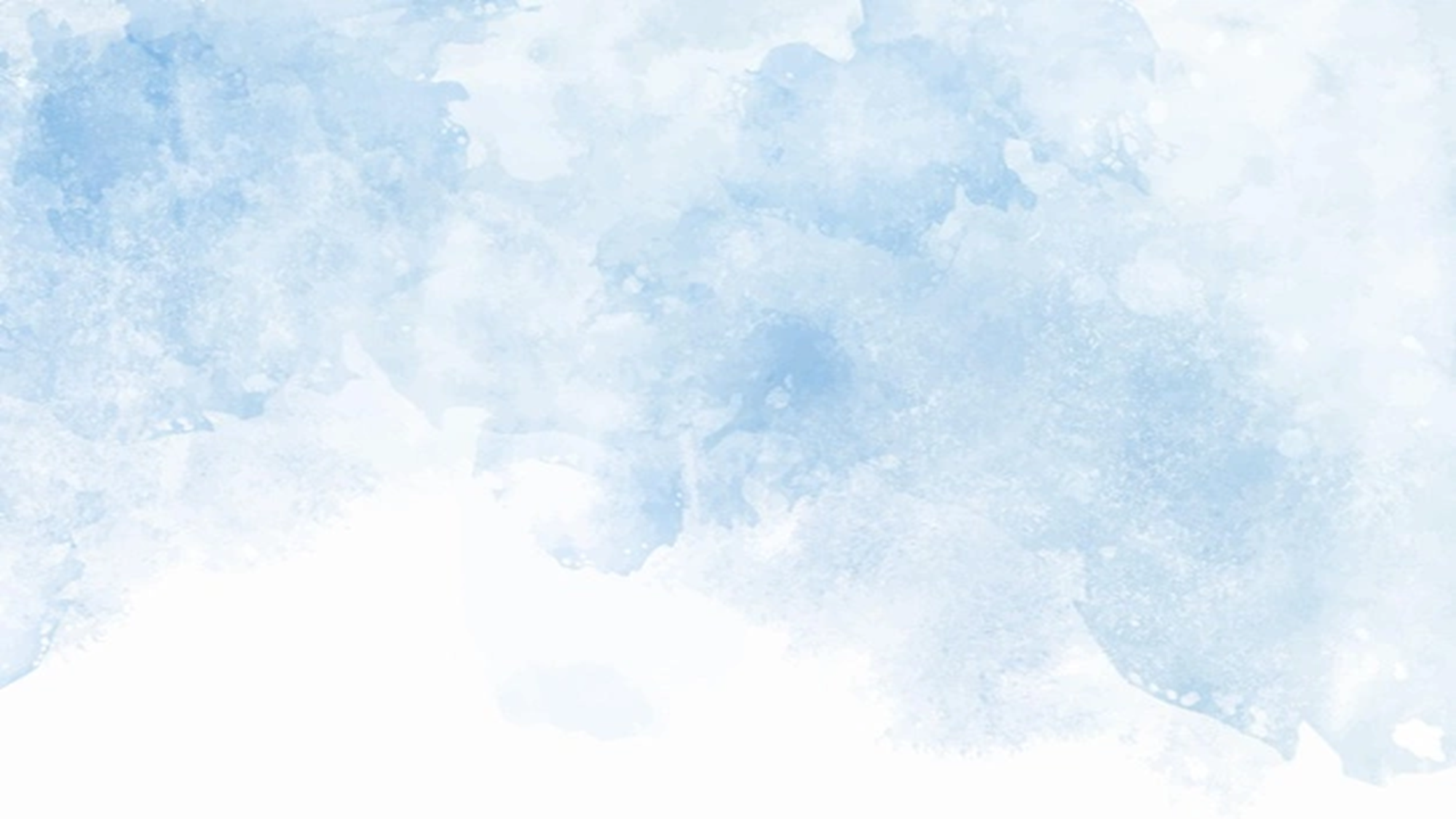 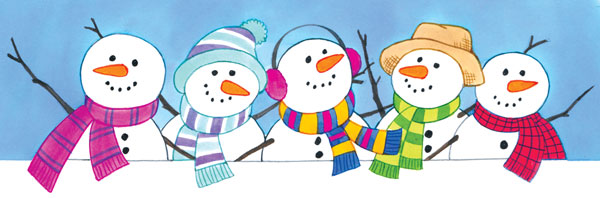 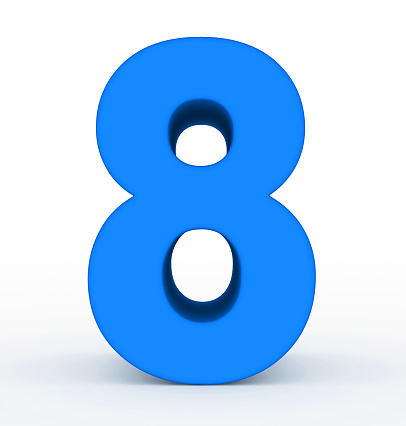 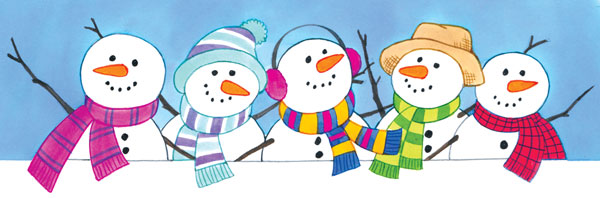 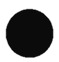 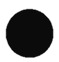 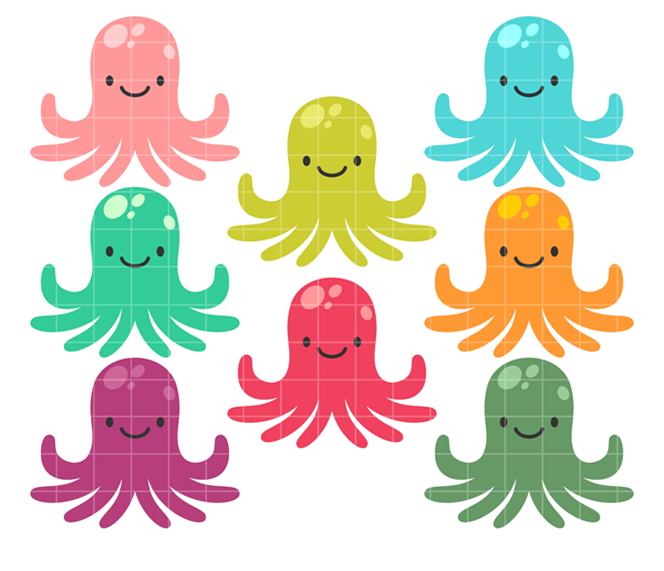 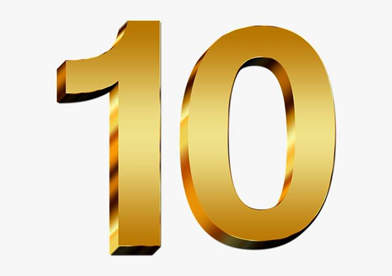 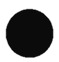 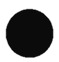